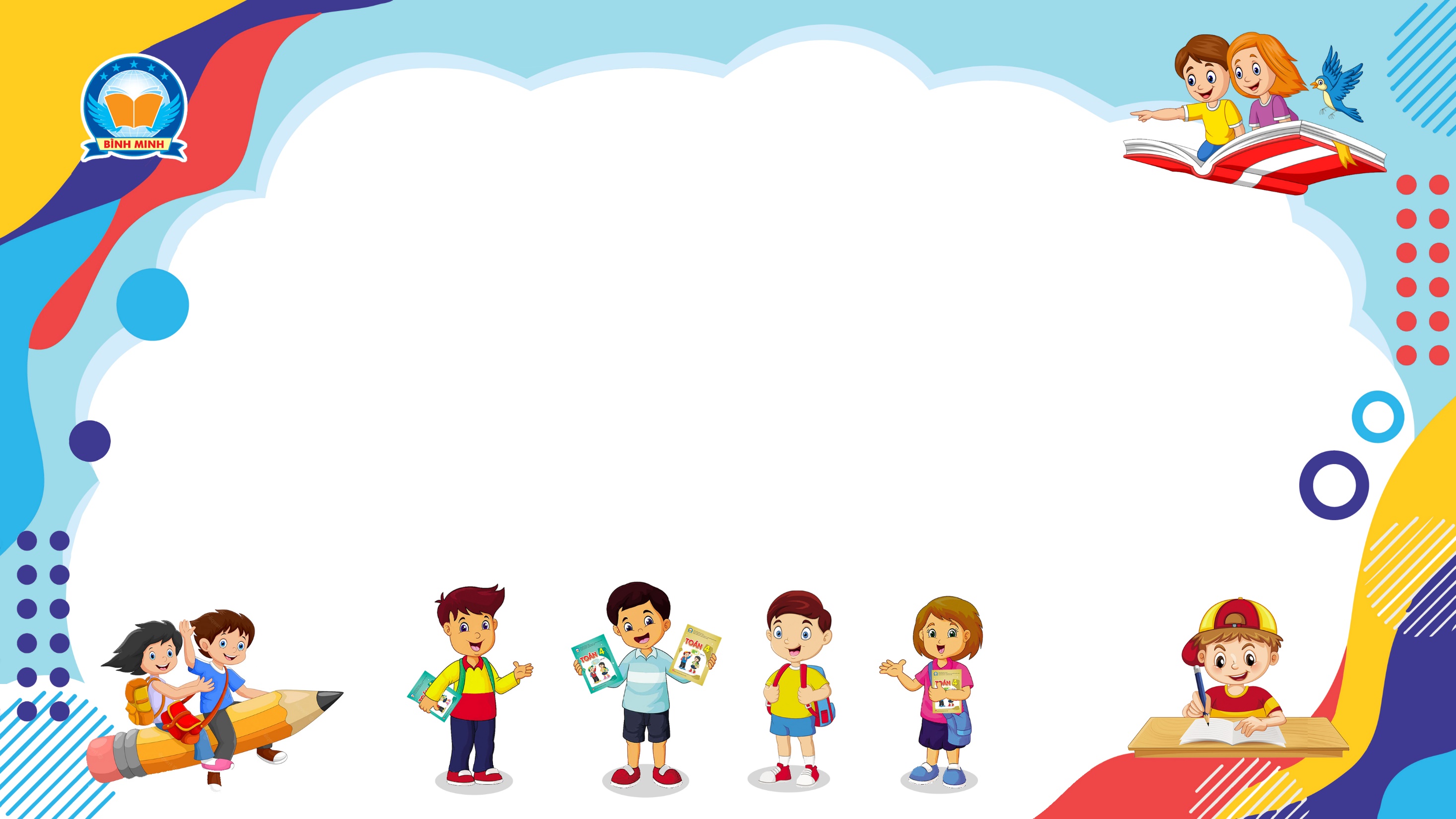 Bài 9
ÔN TẬP VỀ KHỐI LƯỢNG
(Sách giáo khoa Toán 4 - Tập một - Trang 10)
Thứ … ngày … tháng … năm ….
Bài 9
Ôn tập về khối lượng
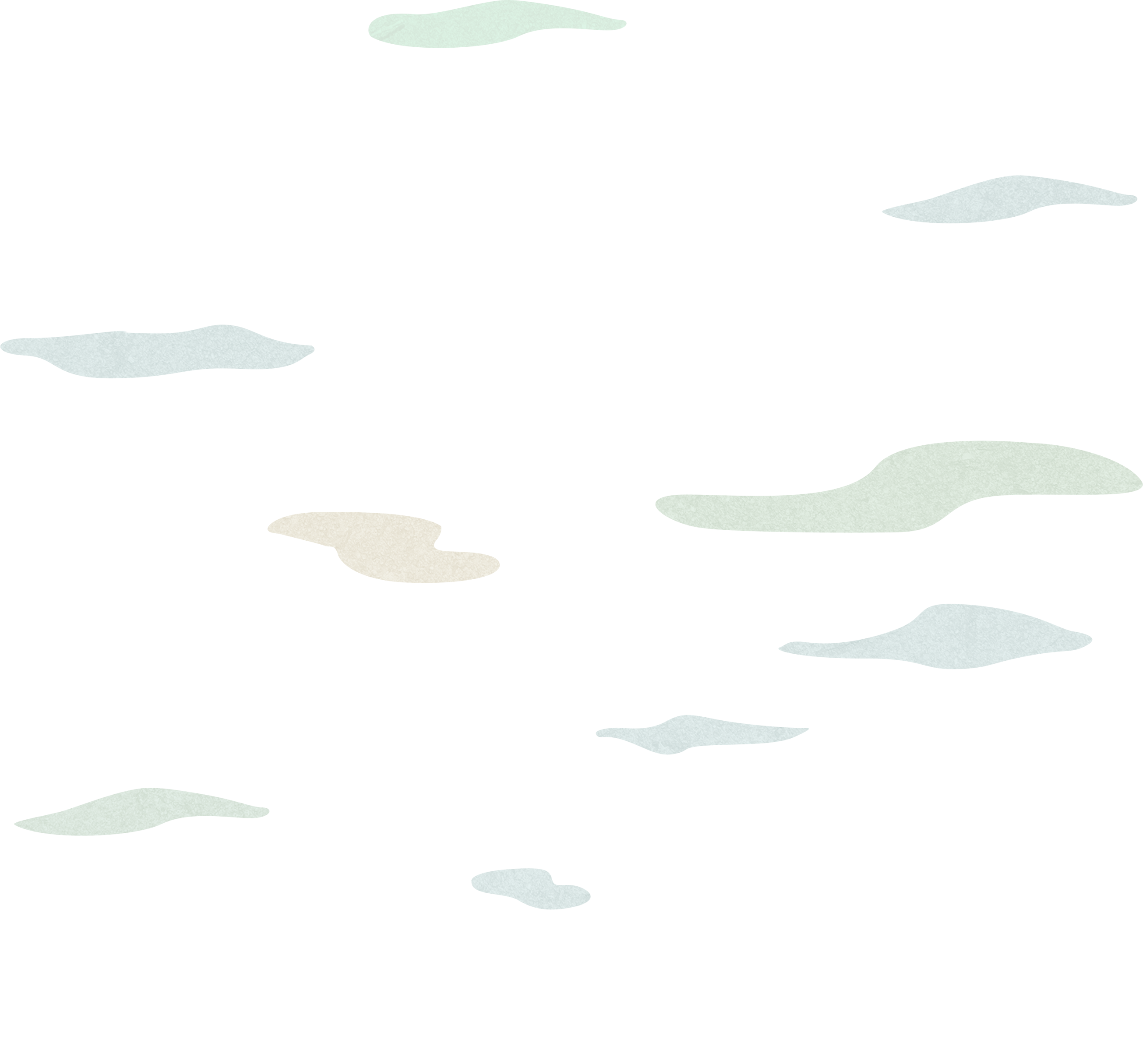 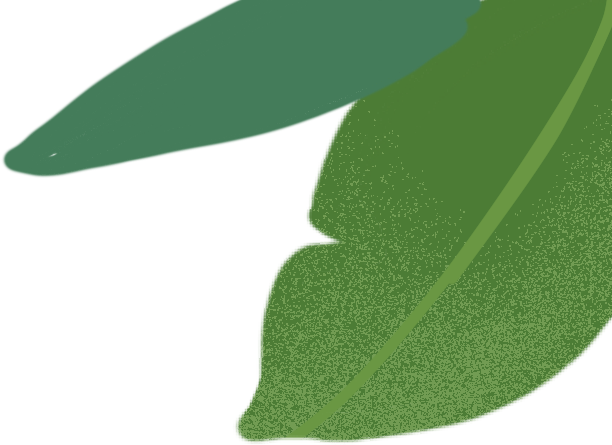 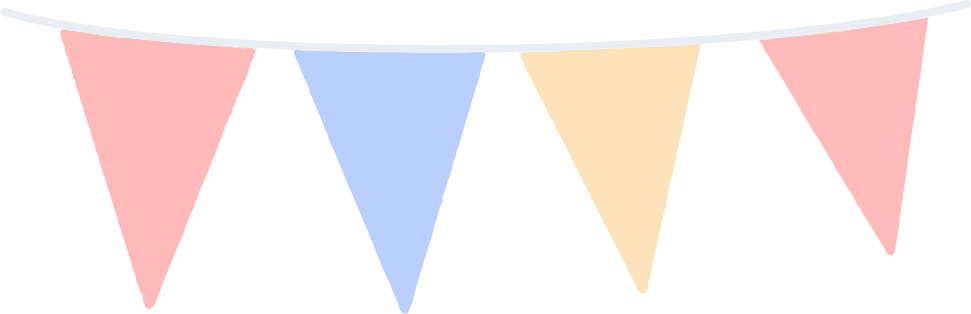 Hãy nêu những đơn vị đo khối lượng đã học
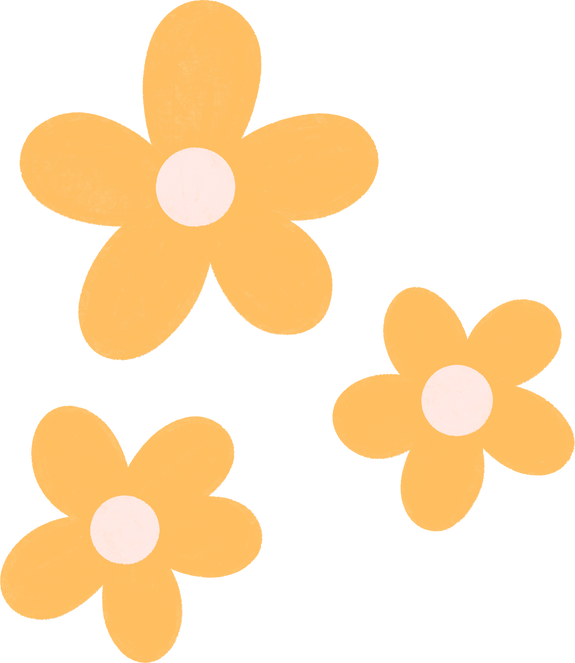 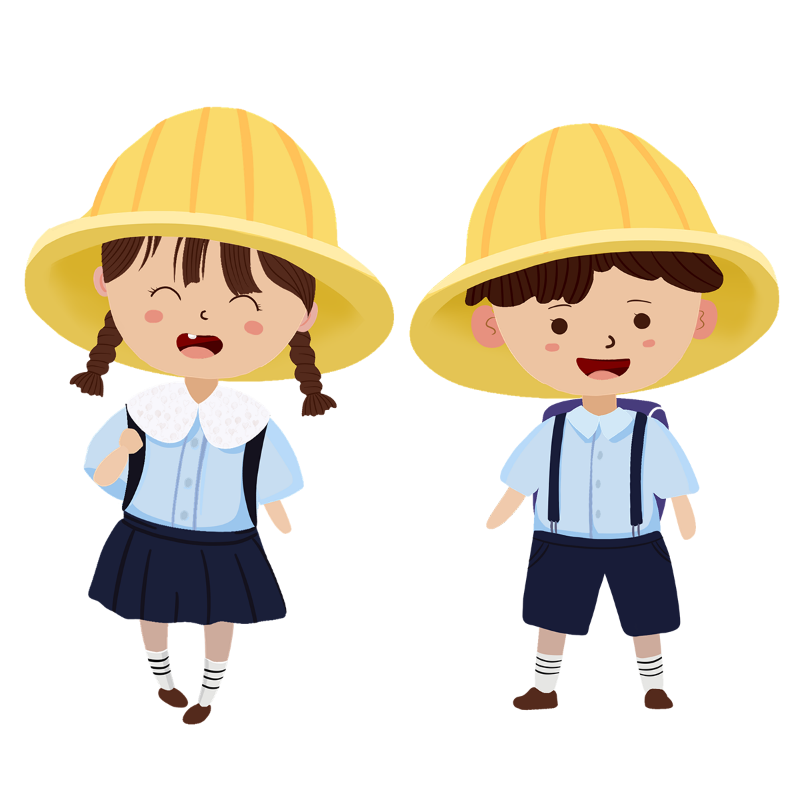 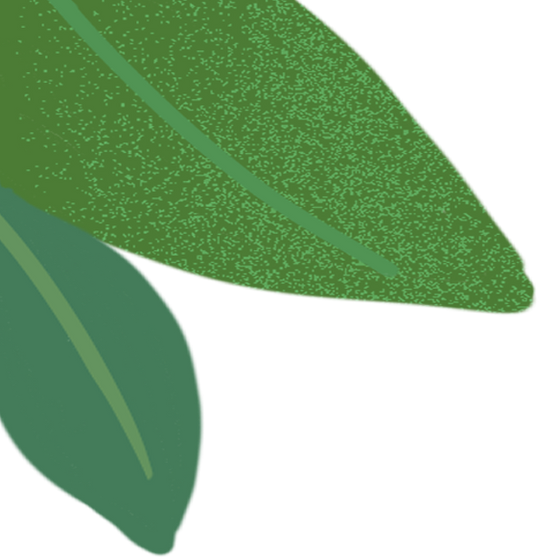 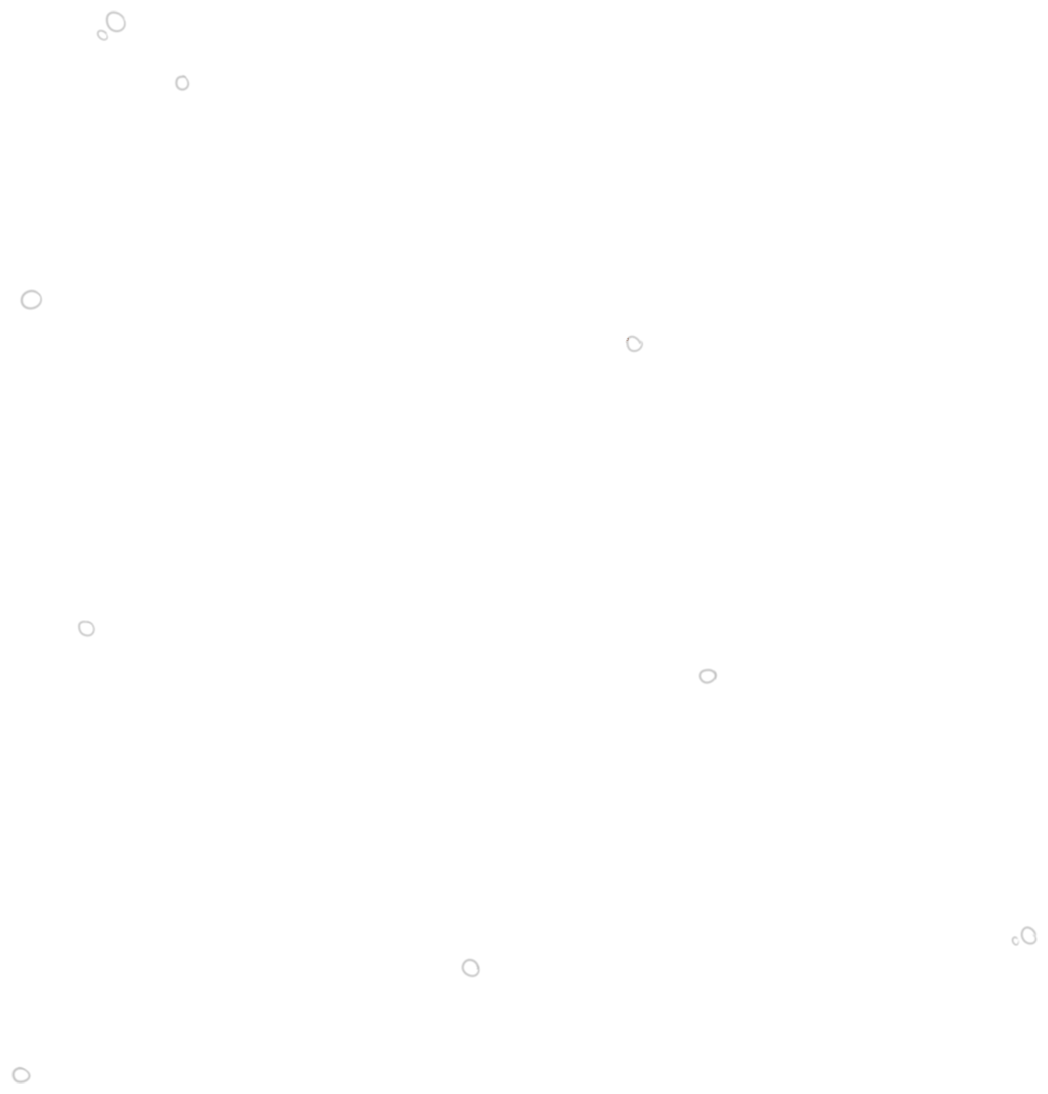 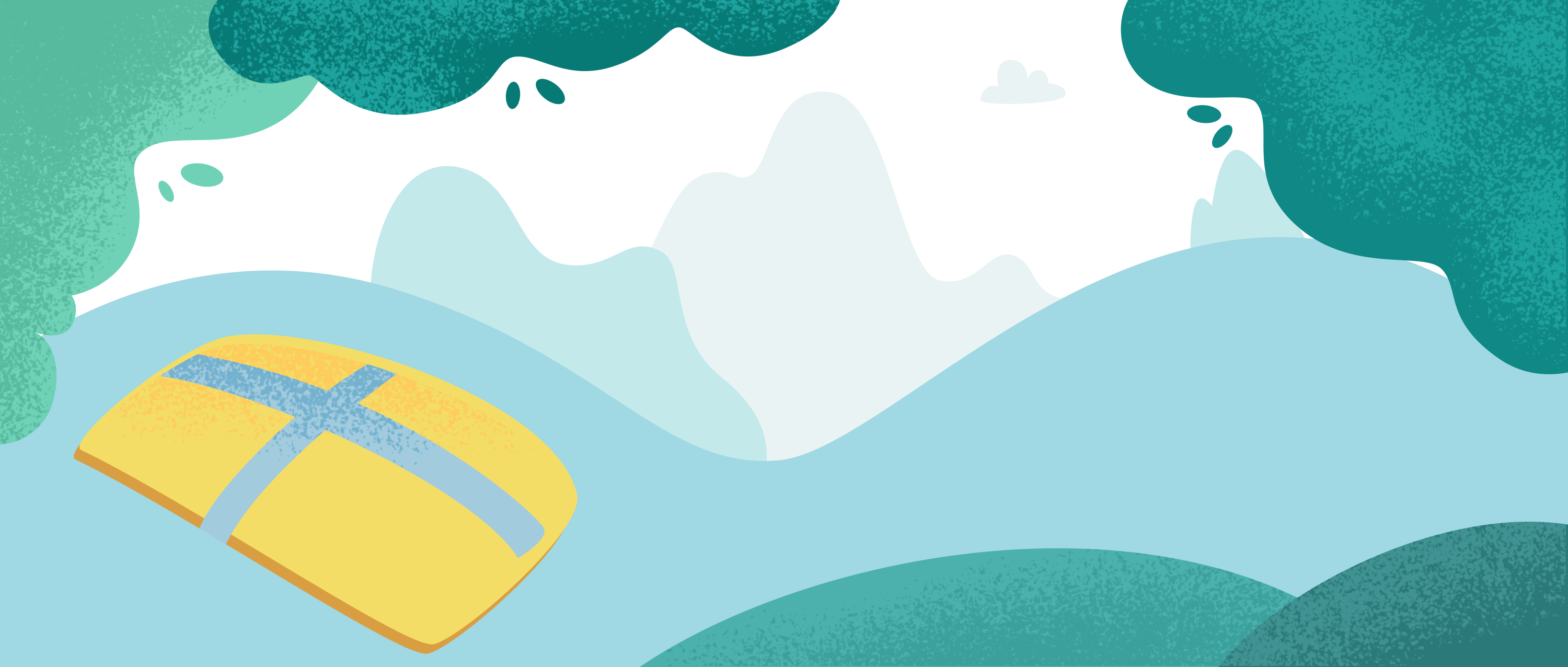 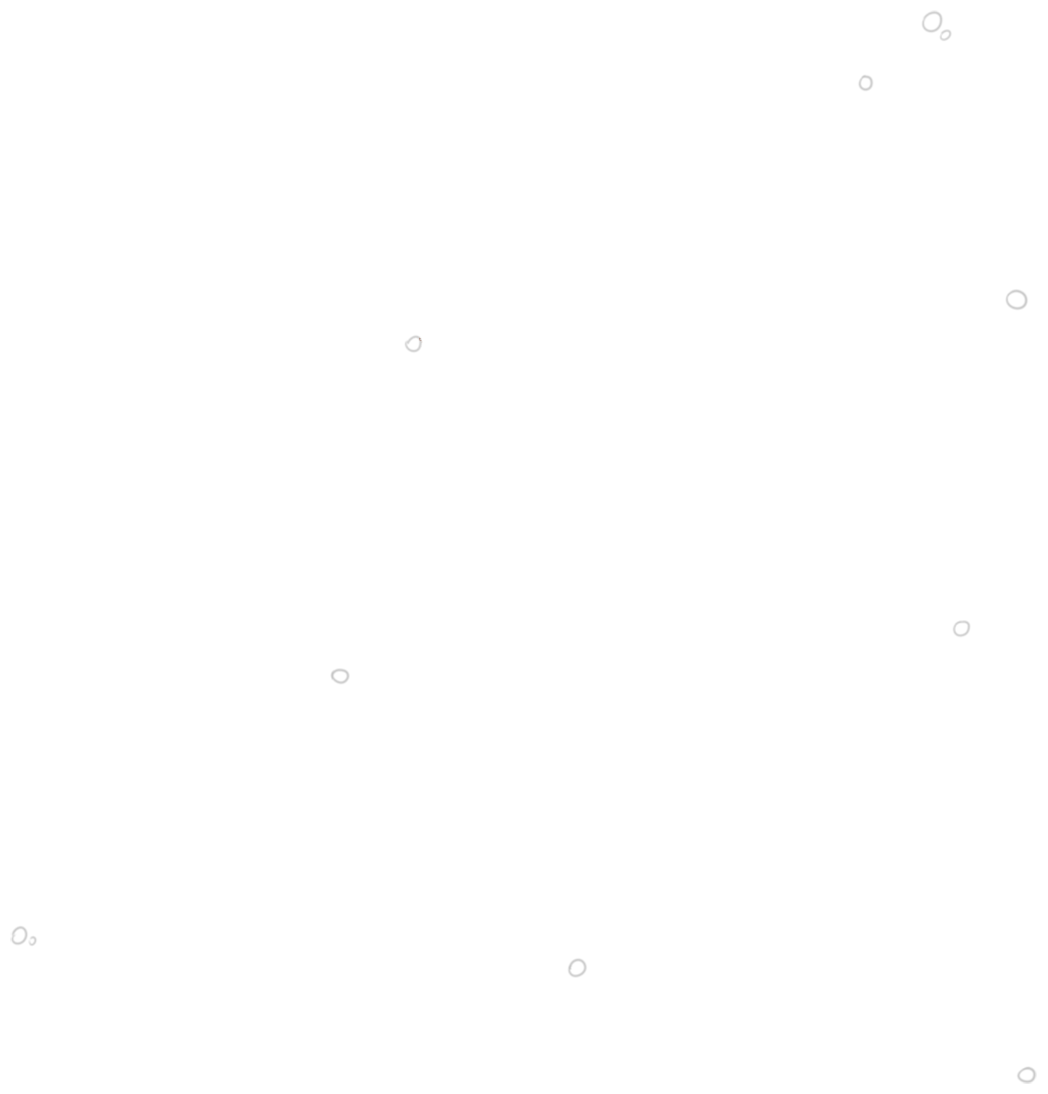 THỰC HÀNH
LUYỆN TẬP
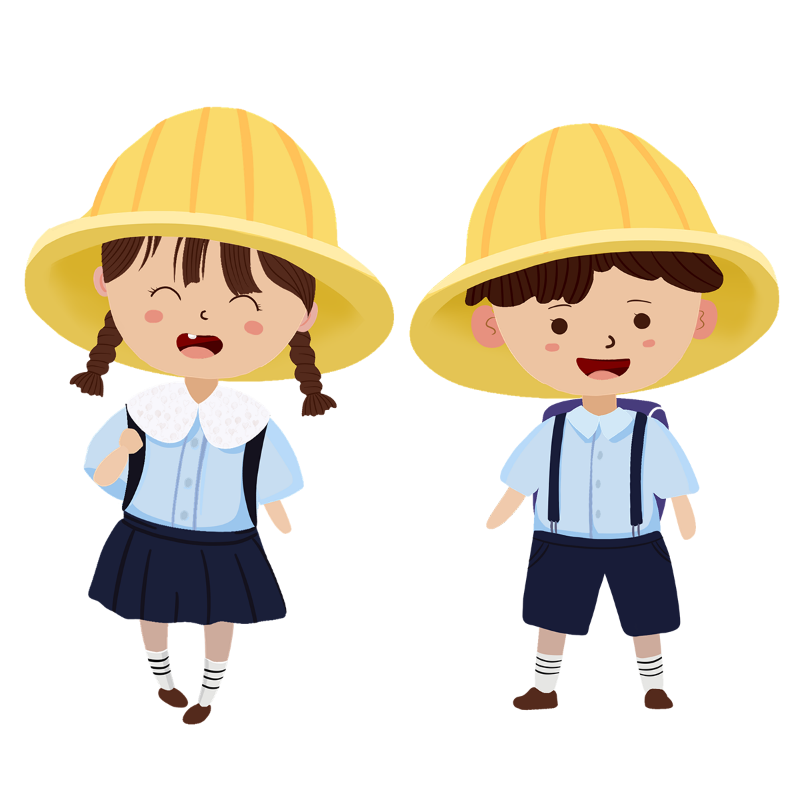 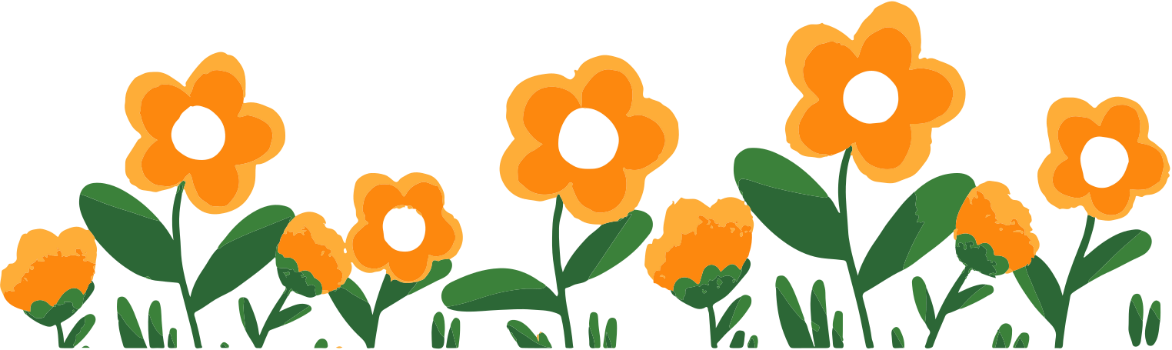 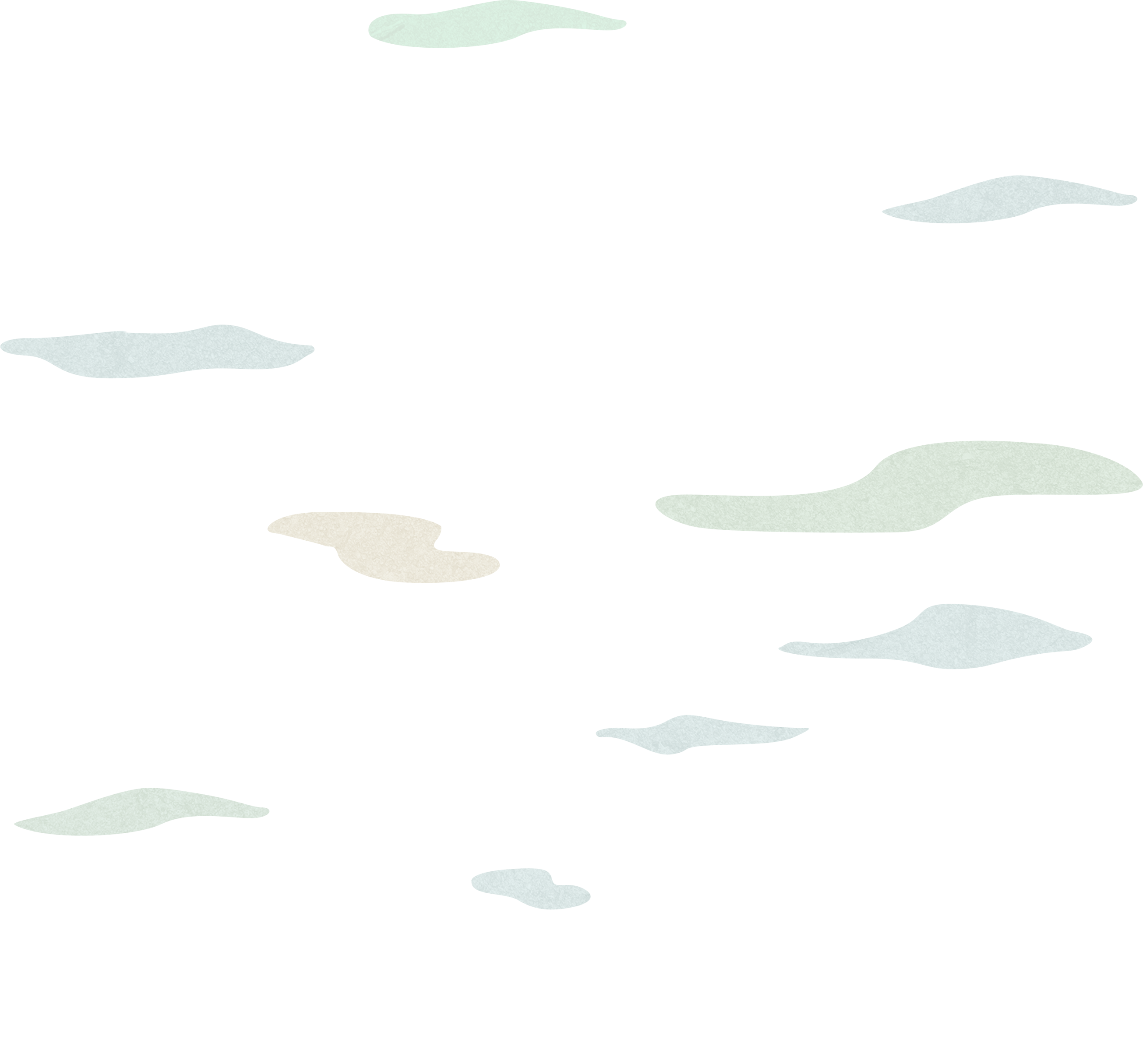 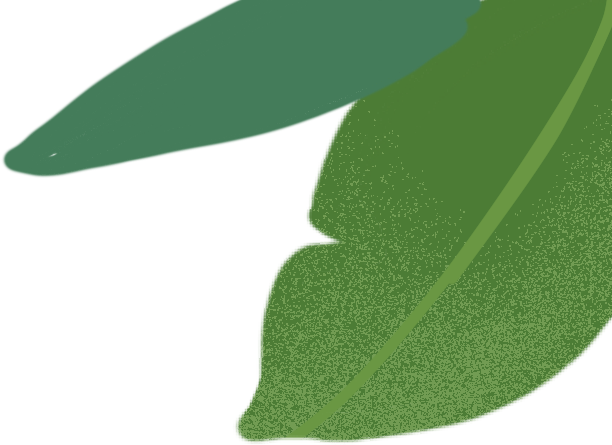 ?
1.
Số
c)
a)
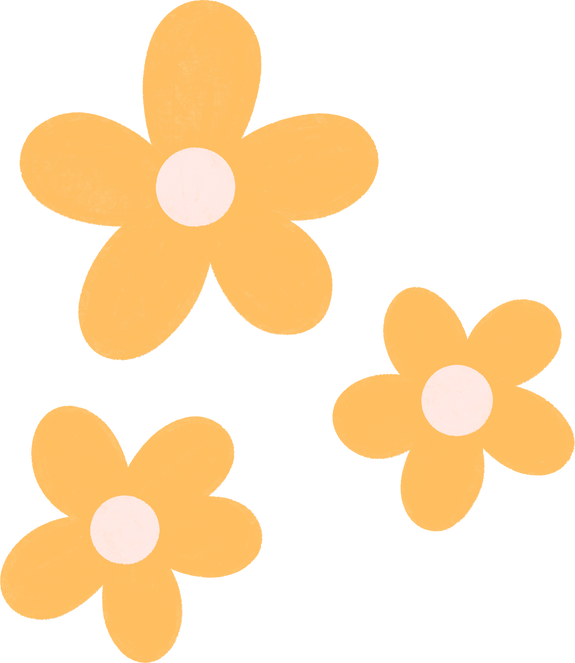 2 tạ =           kg
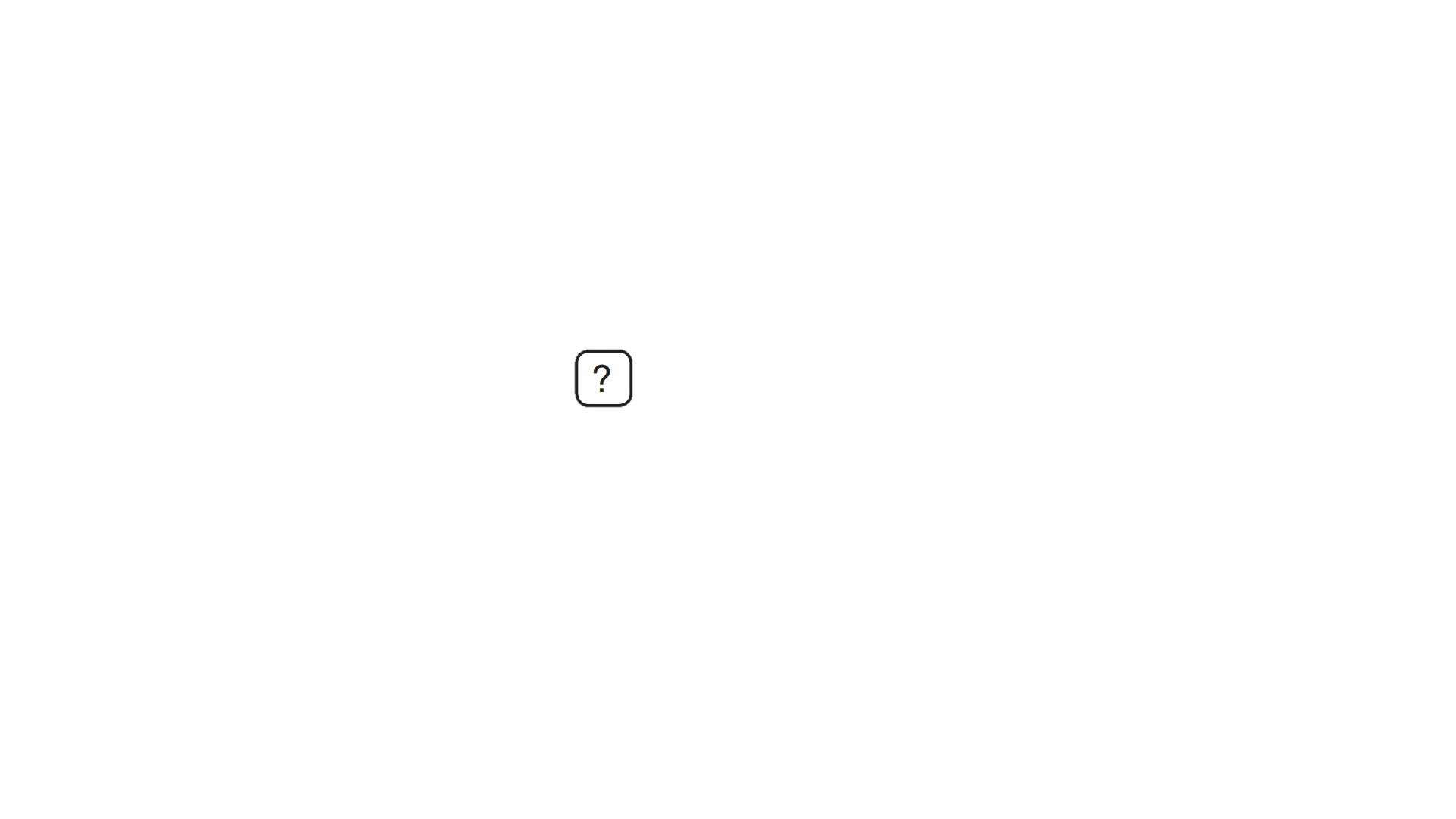 1 tấn =        tạ =            kg
200
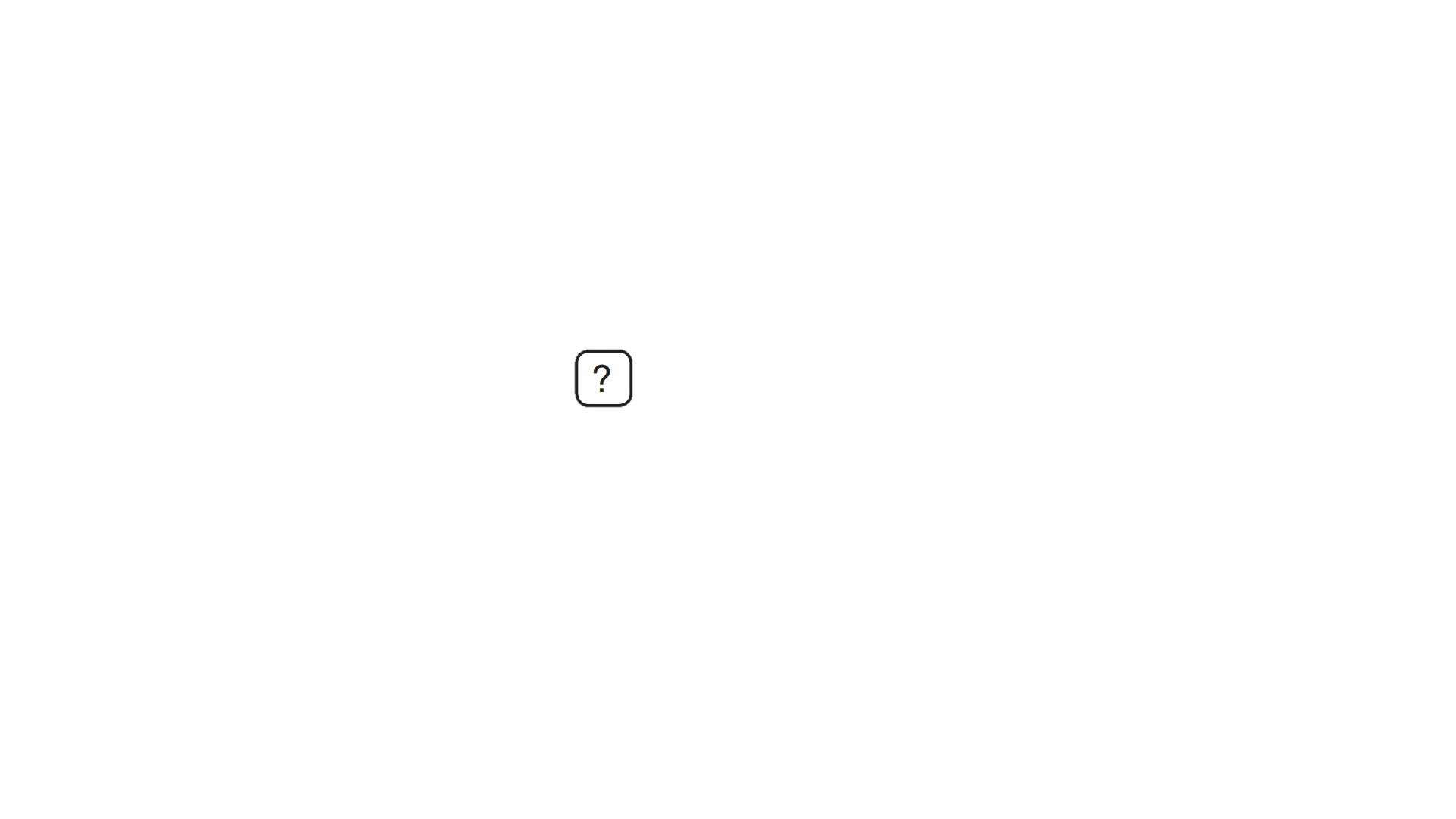 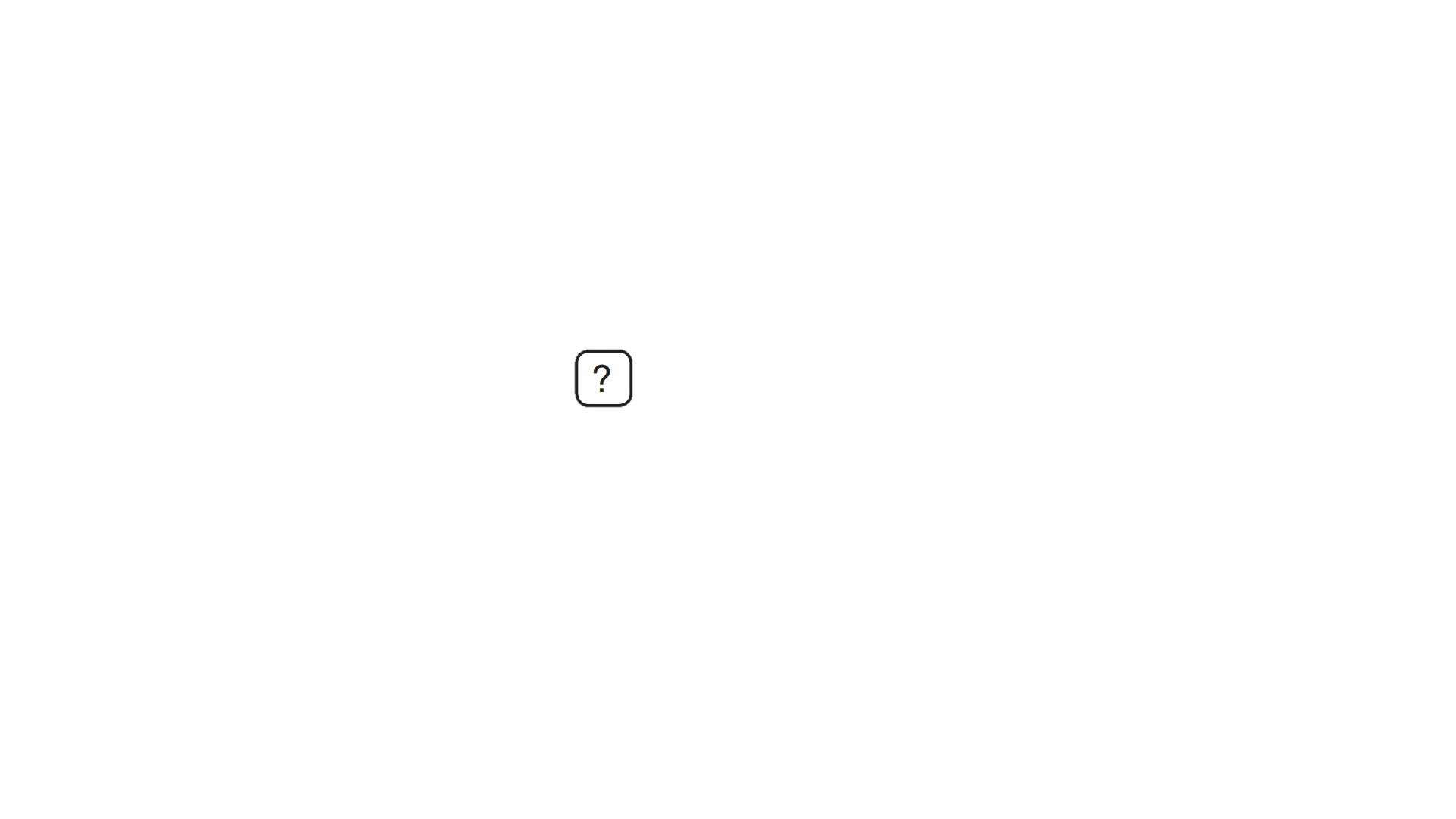 10
1 000
d)
b)
4 yến =        kg
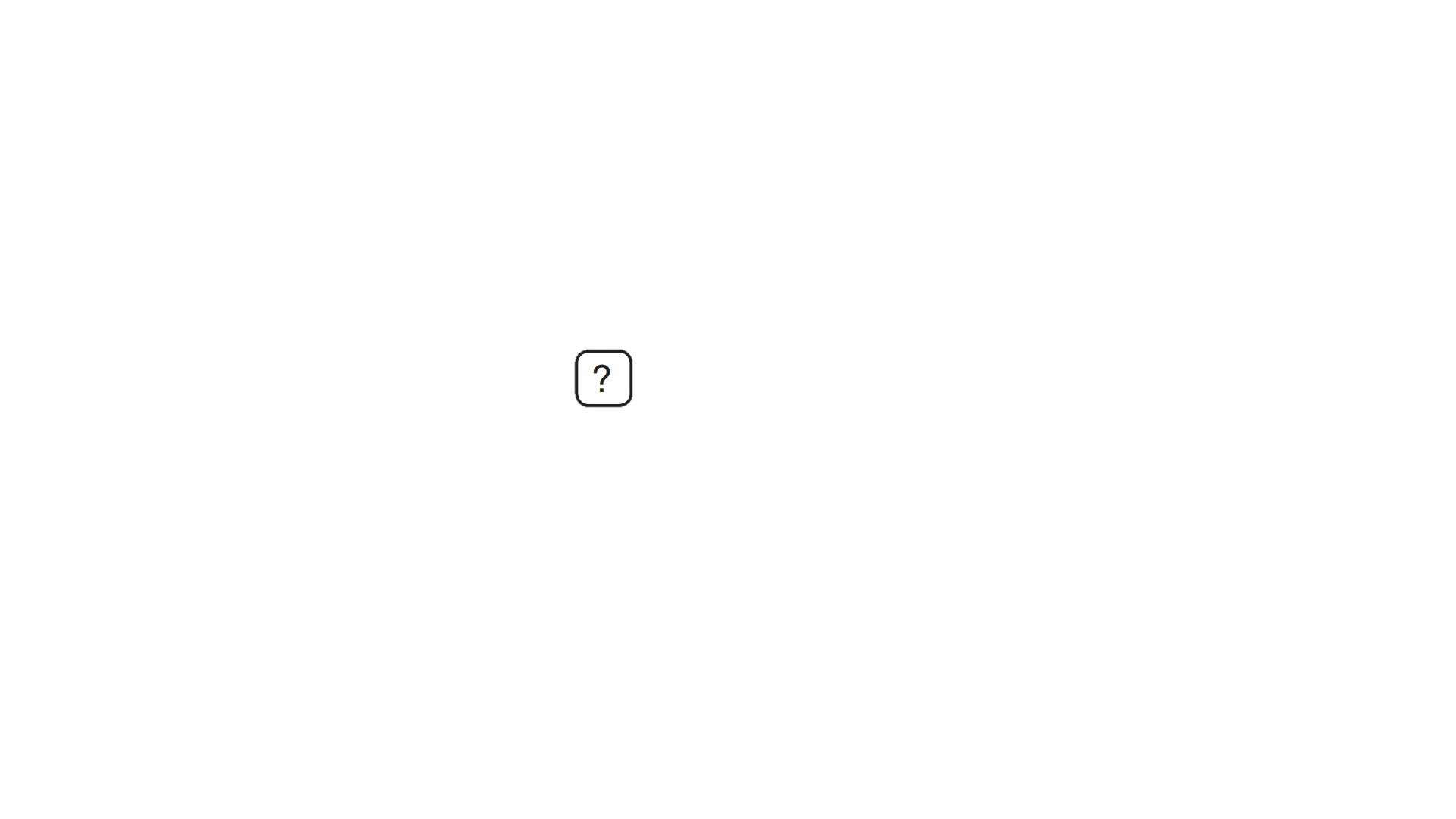 5 tấn =         tạ
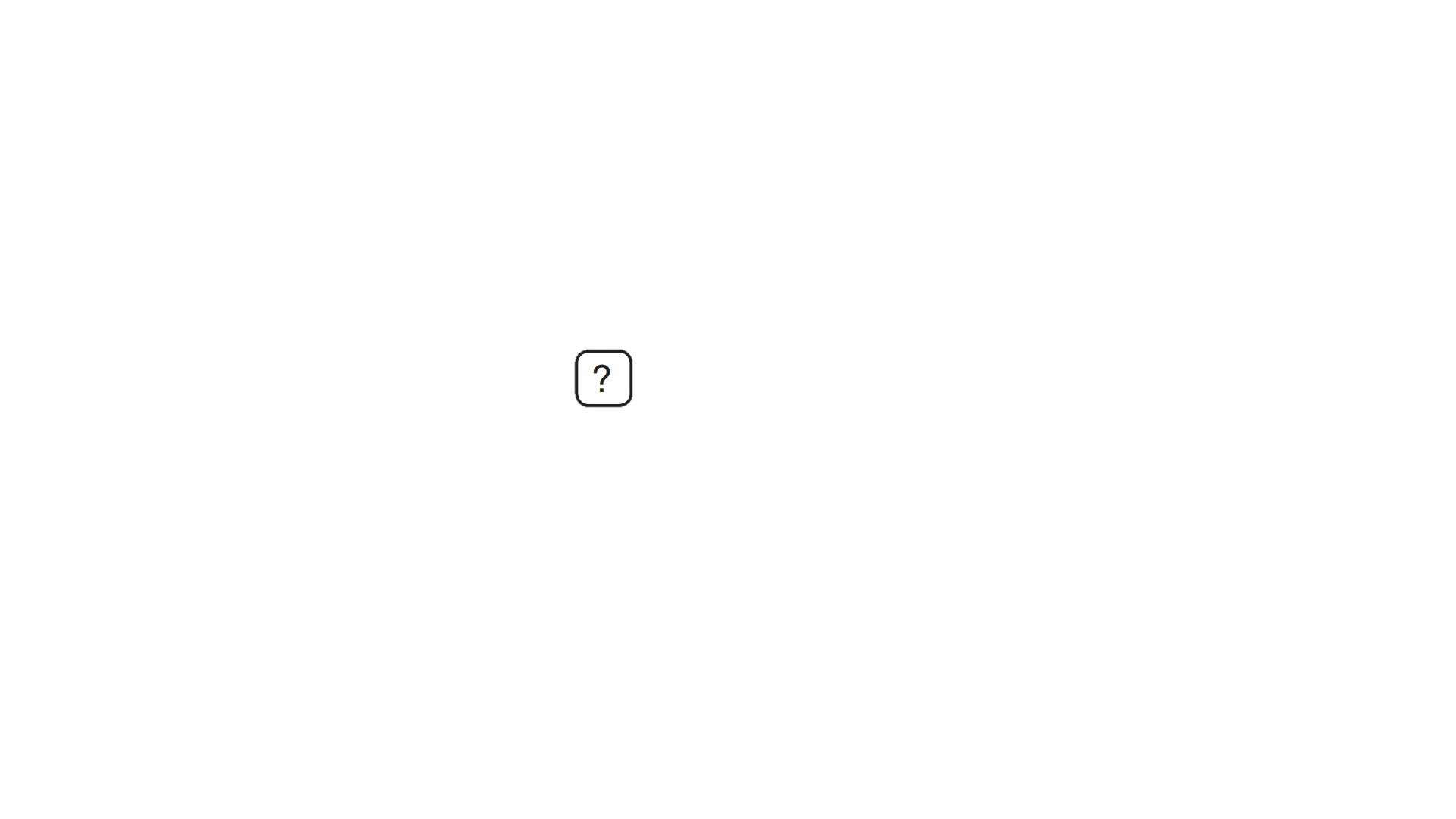 40
50
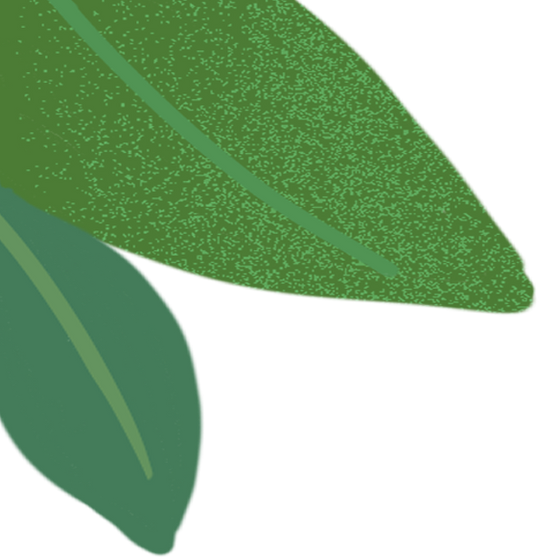 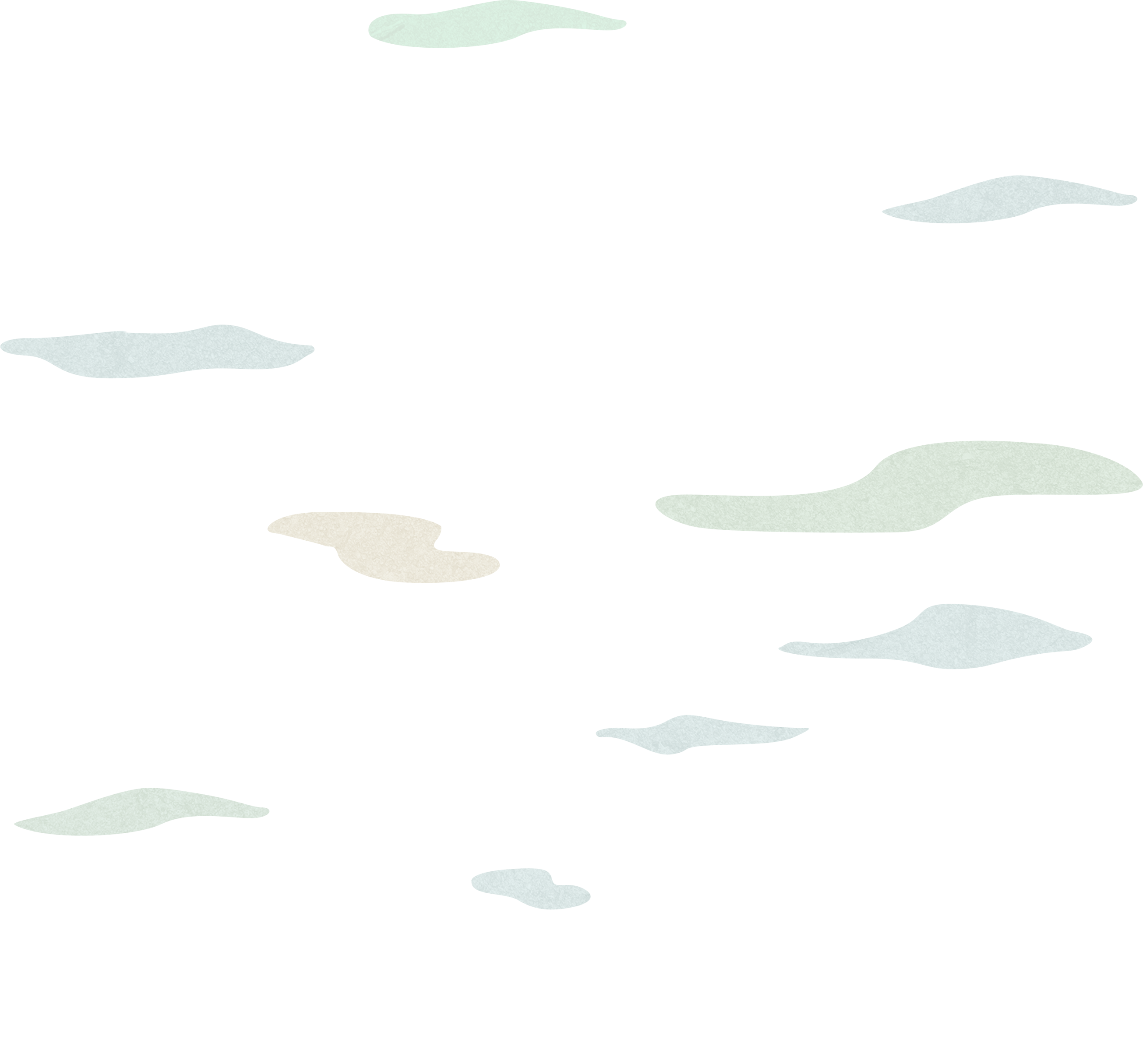 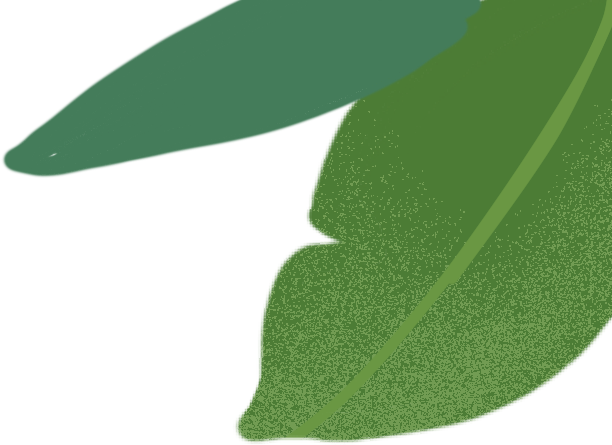 2.
?
>, <, =
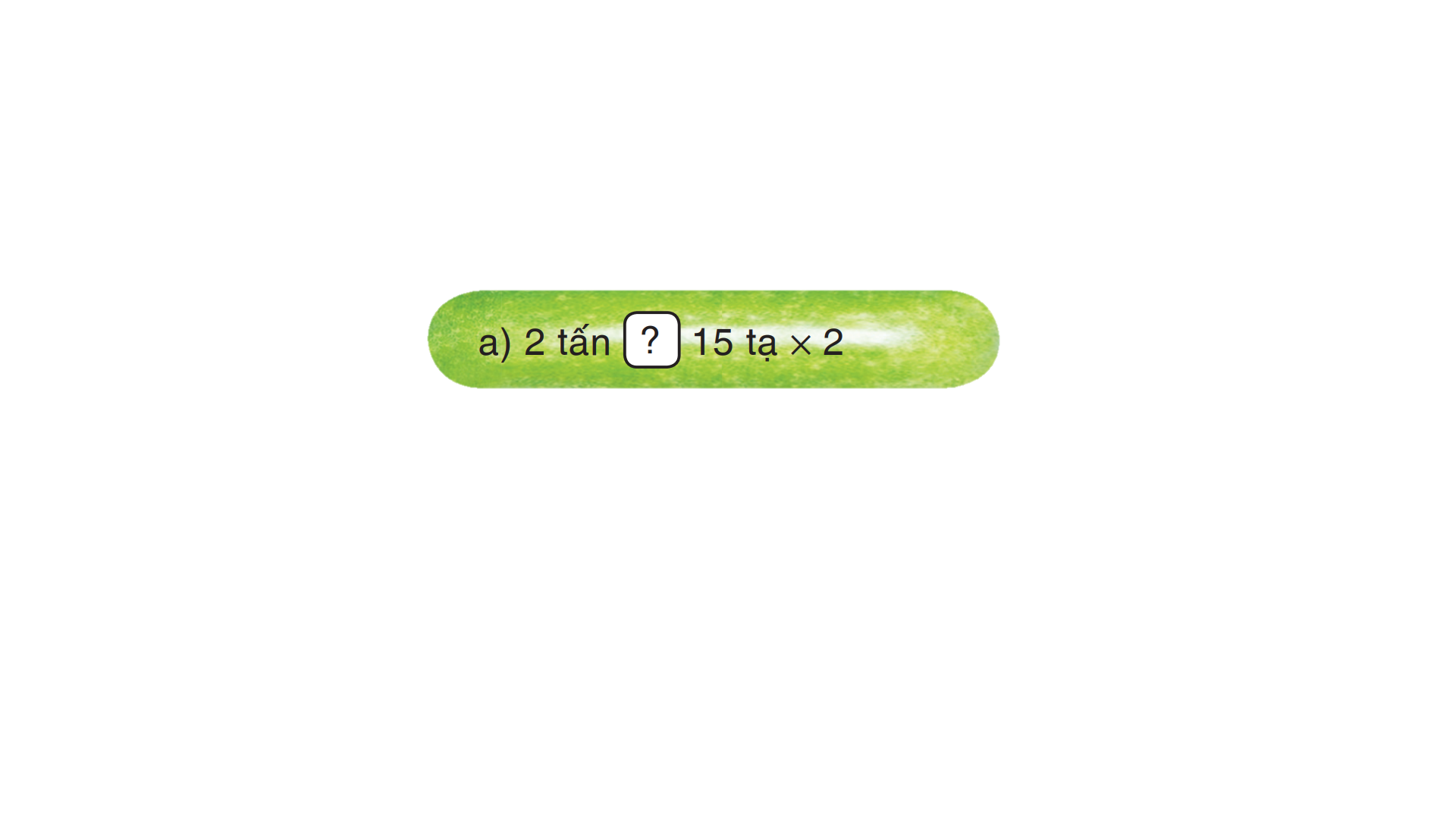 <
= 30 tạ
= 20 tạ
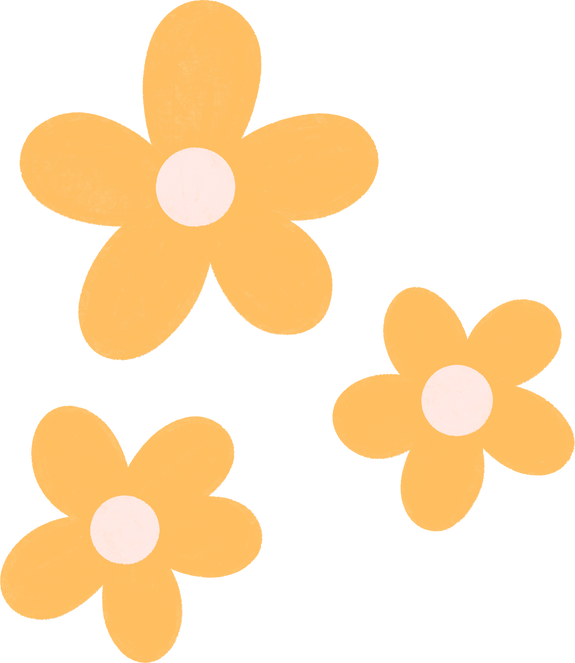 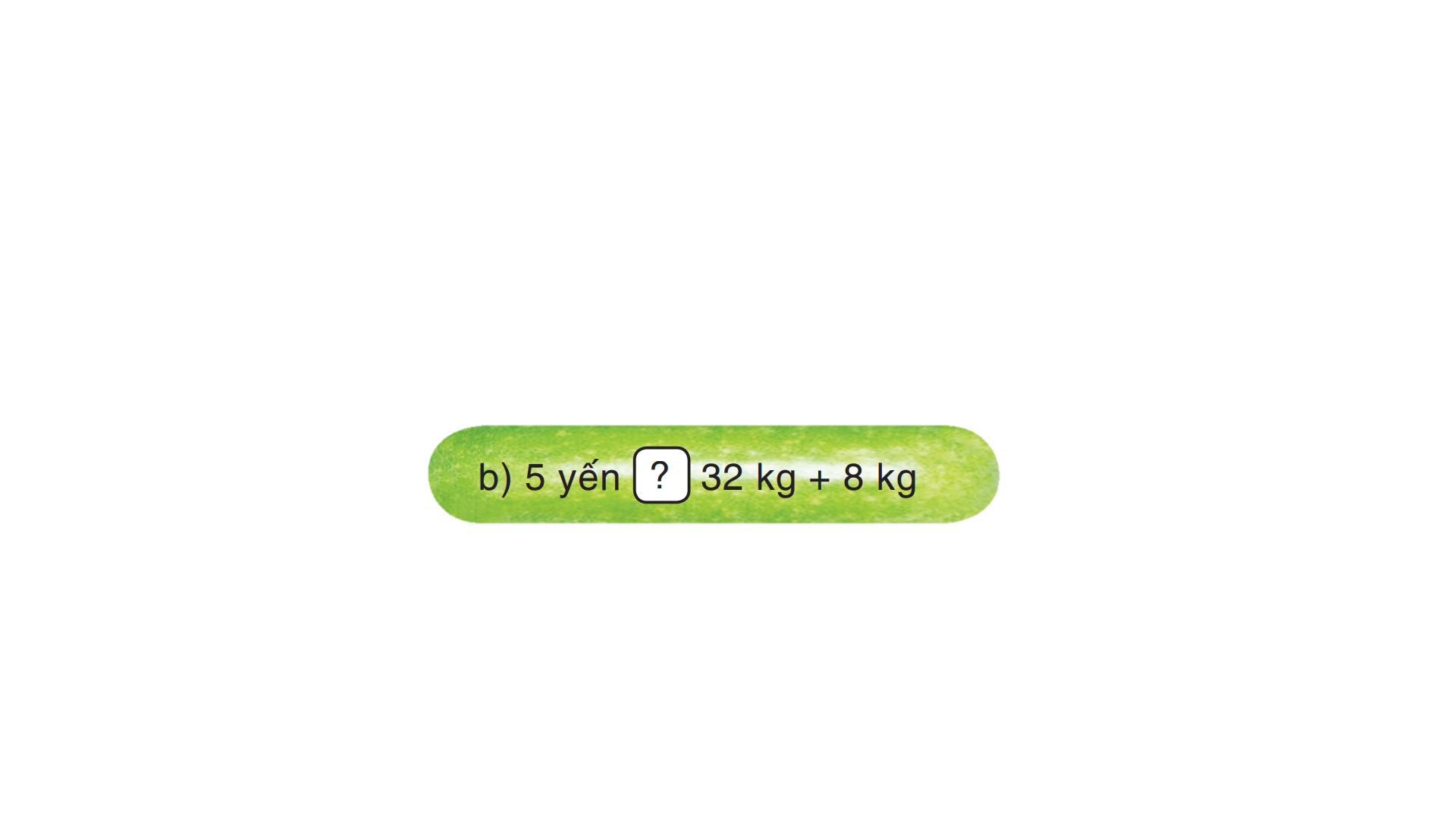 >
= 40 kg = 4 yến
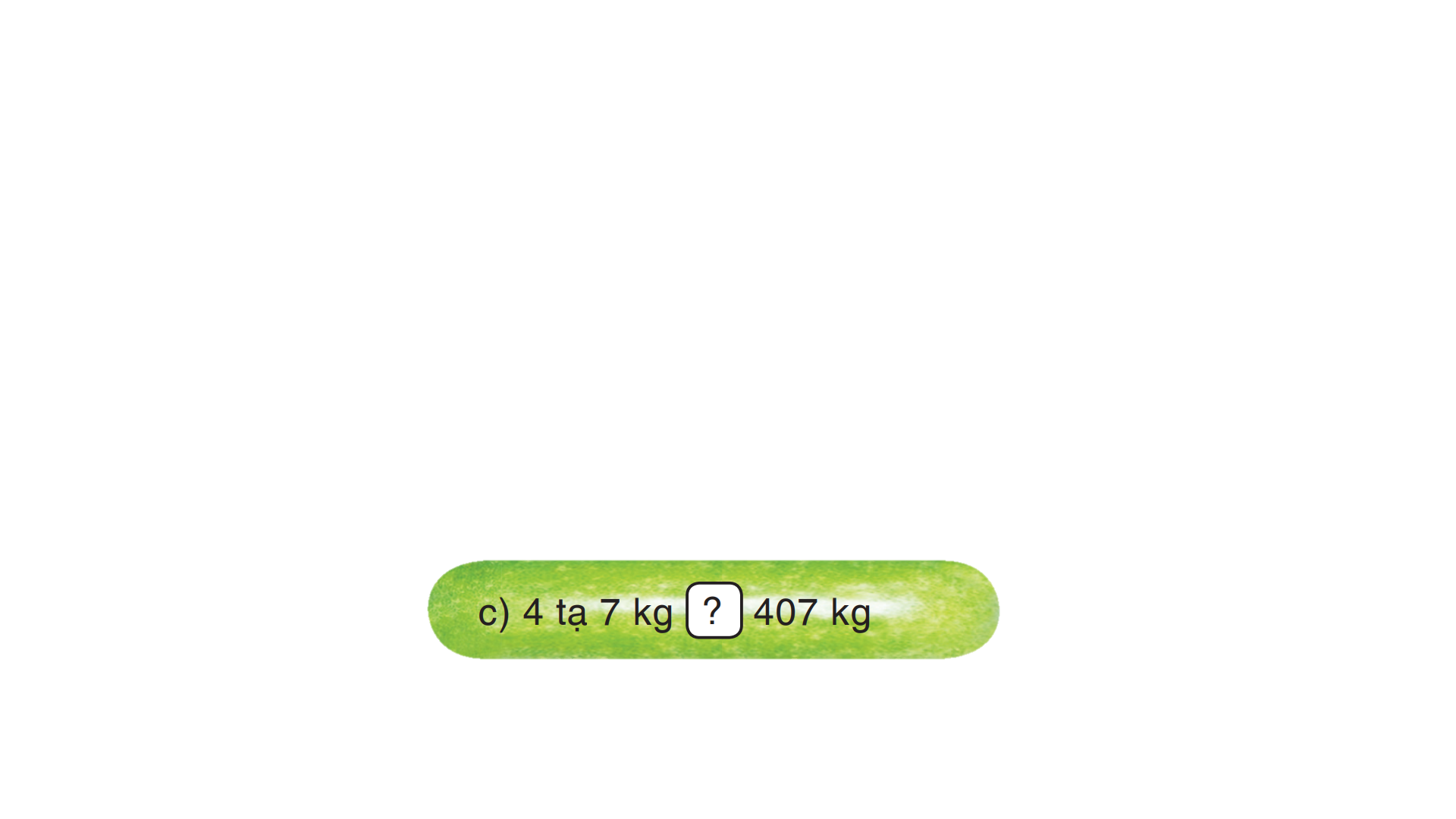 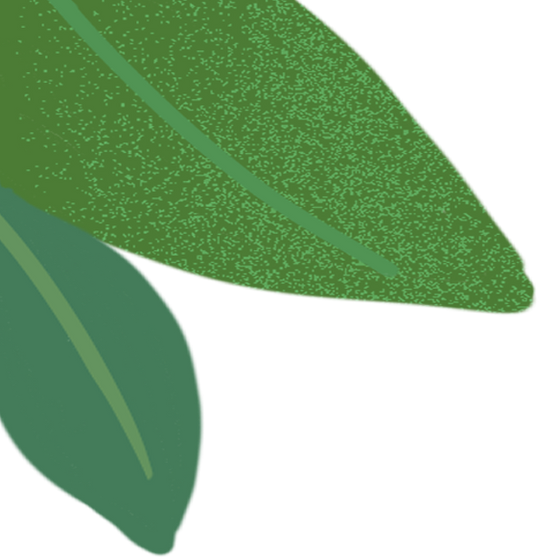 =
= 407 kg
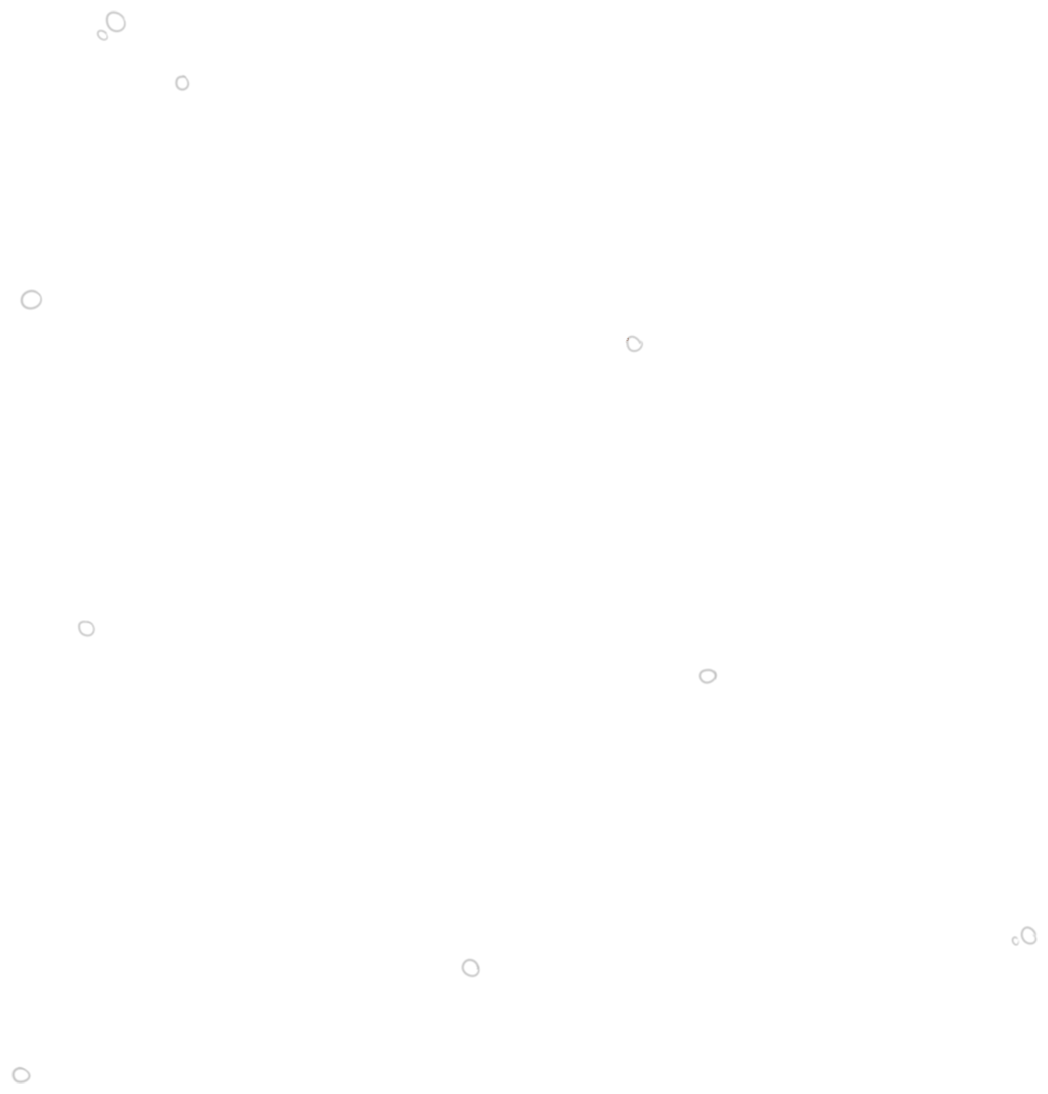 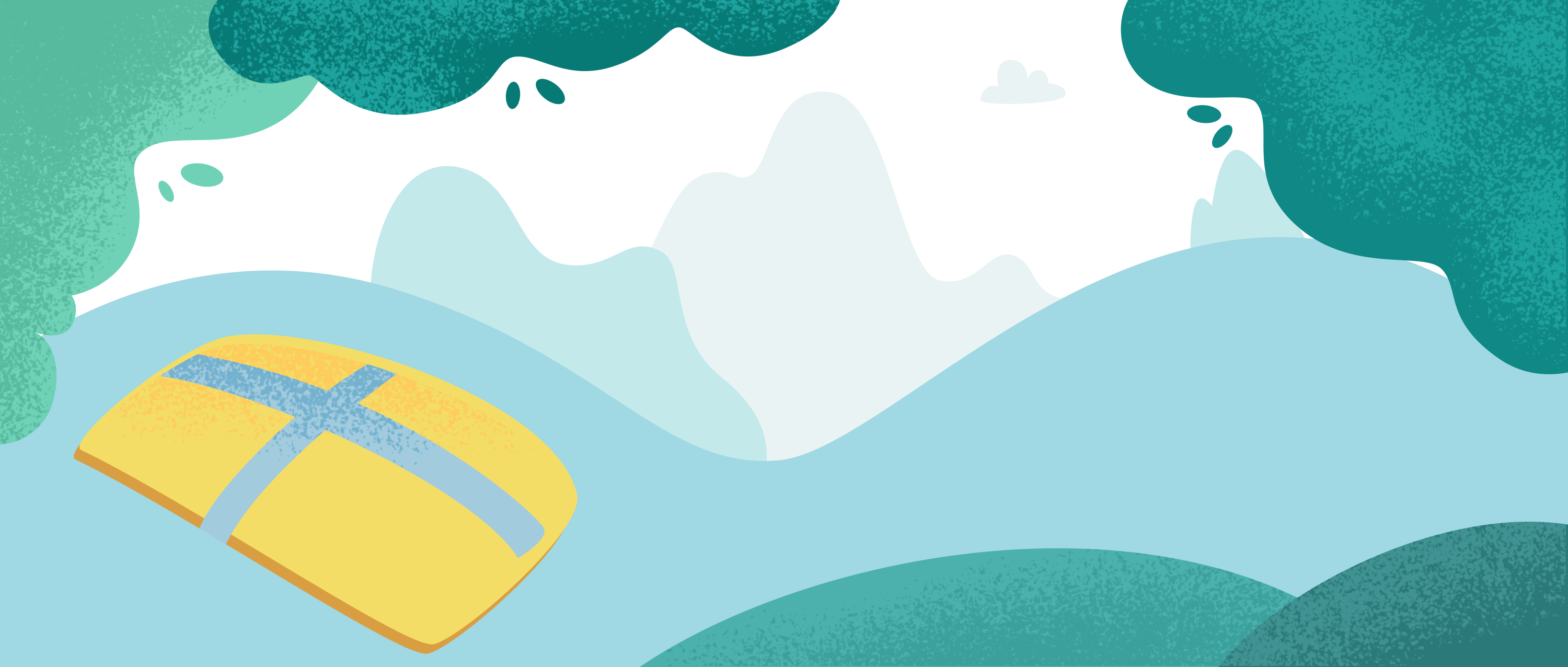 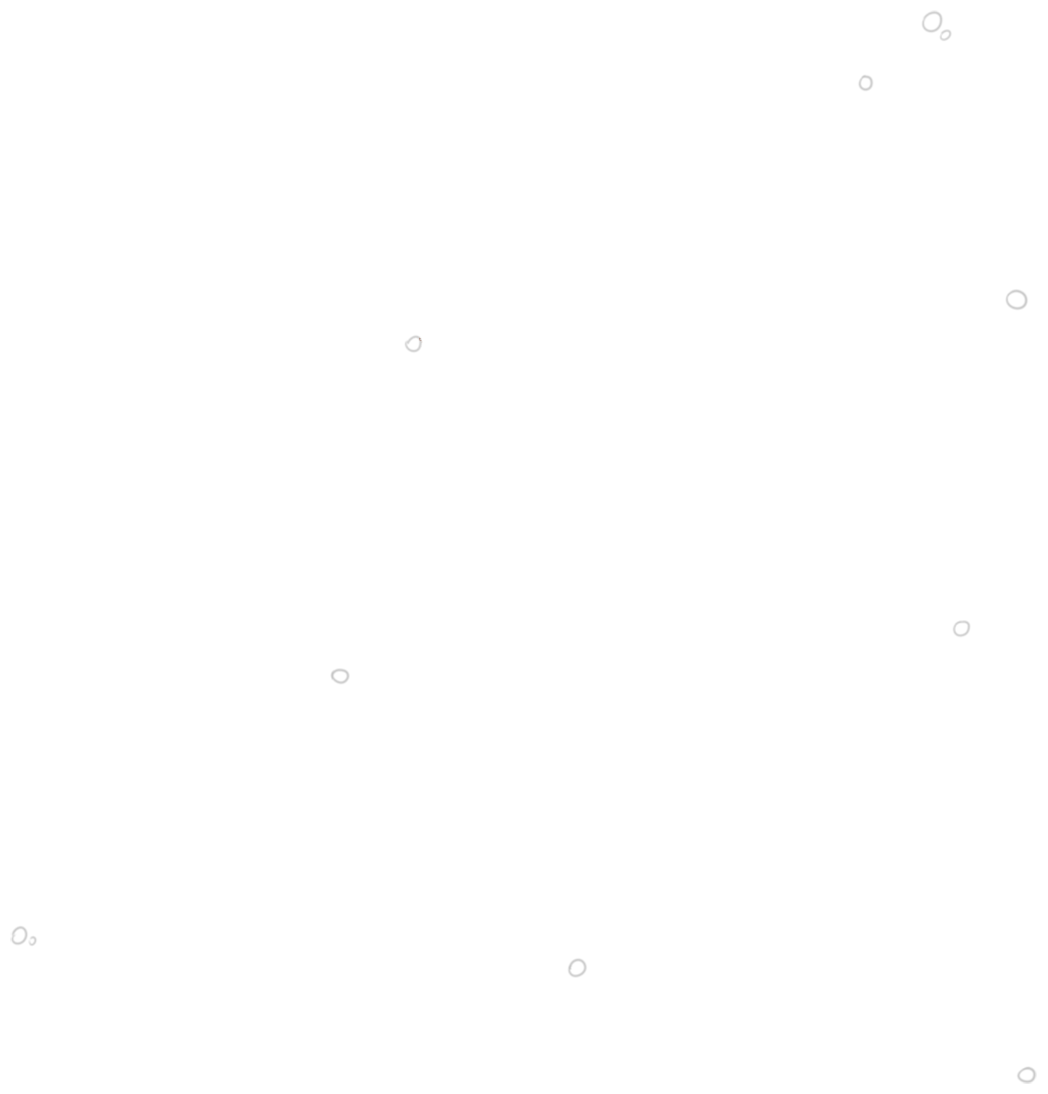 VẬN DỤNG
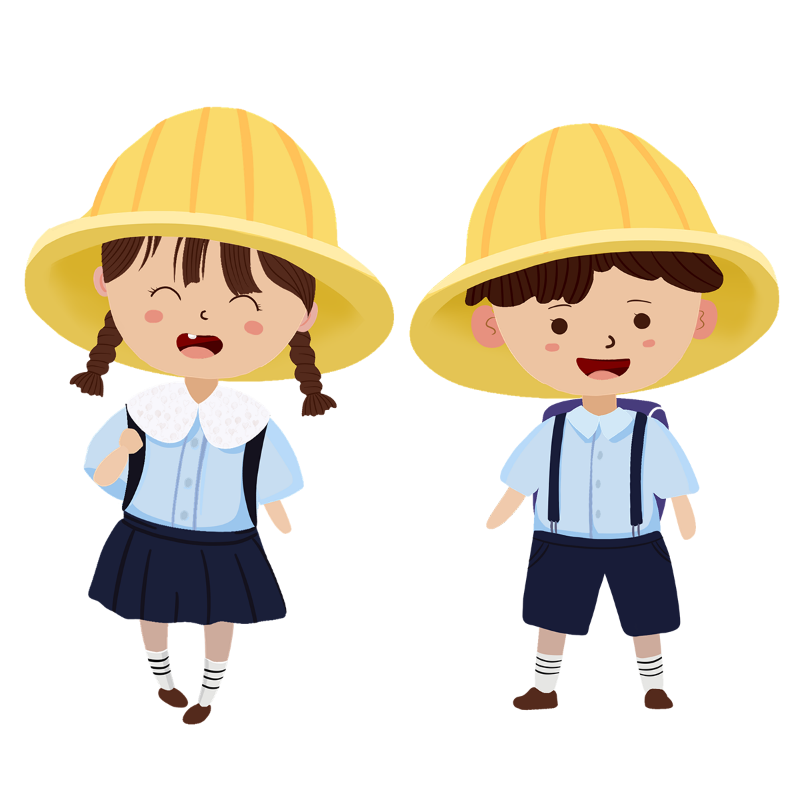 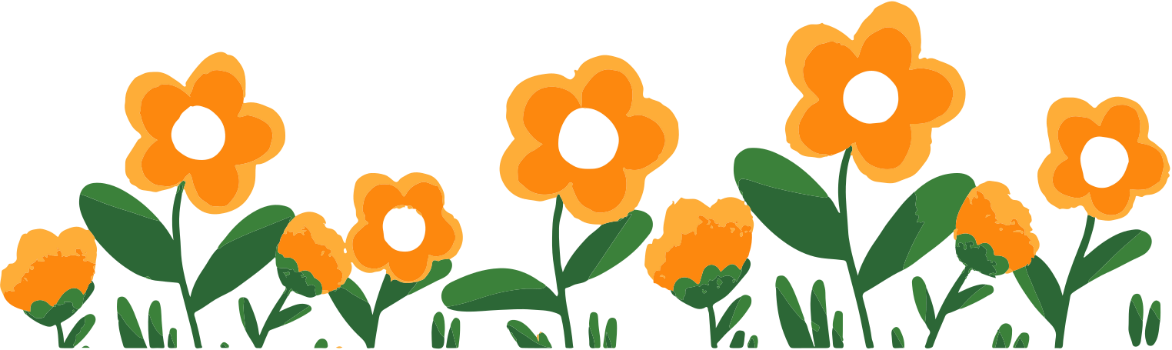 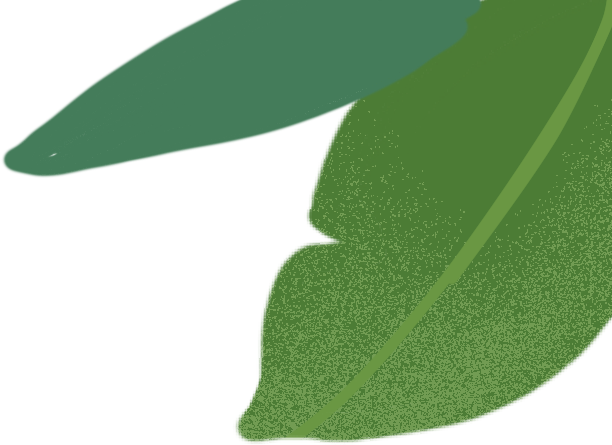 3. Năm ngoái, gia đình chú Ba thu hoạch được 2 tấn4 tạ dưa hấu. Năm nay, chú giảm diện tích trồng dưa hấu để trồng thêm loại cây ăn quả khác nên lượng dưa hấu thu hoạch được giảm đi 4 lần so với năm ngoái. Hỏi năm nay nhà chú Ba thu hoạch được mấy tạ dưa hấu?
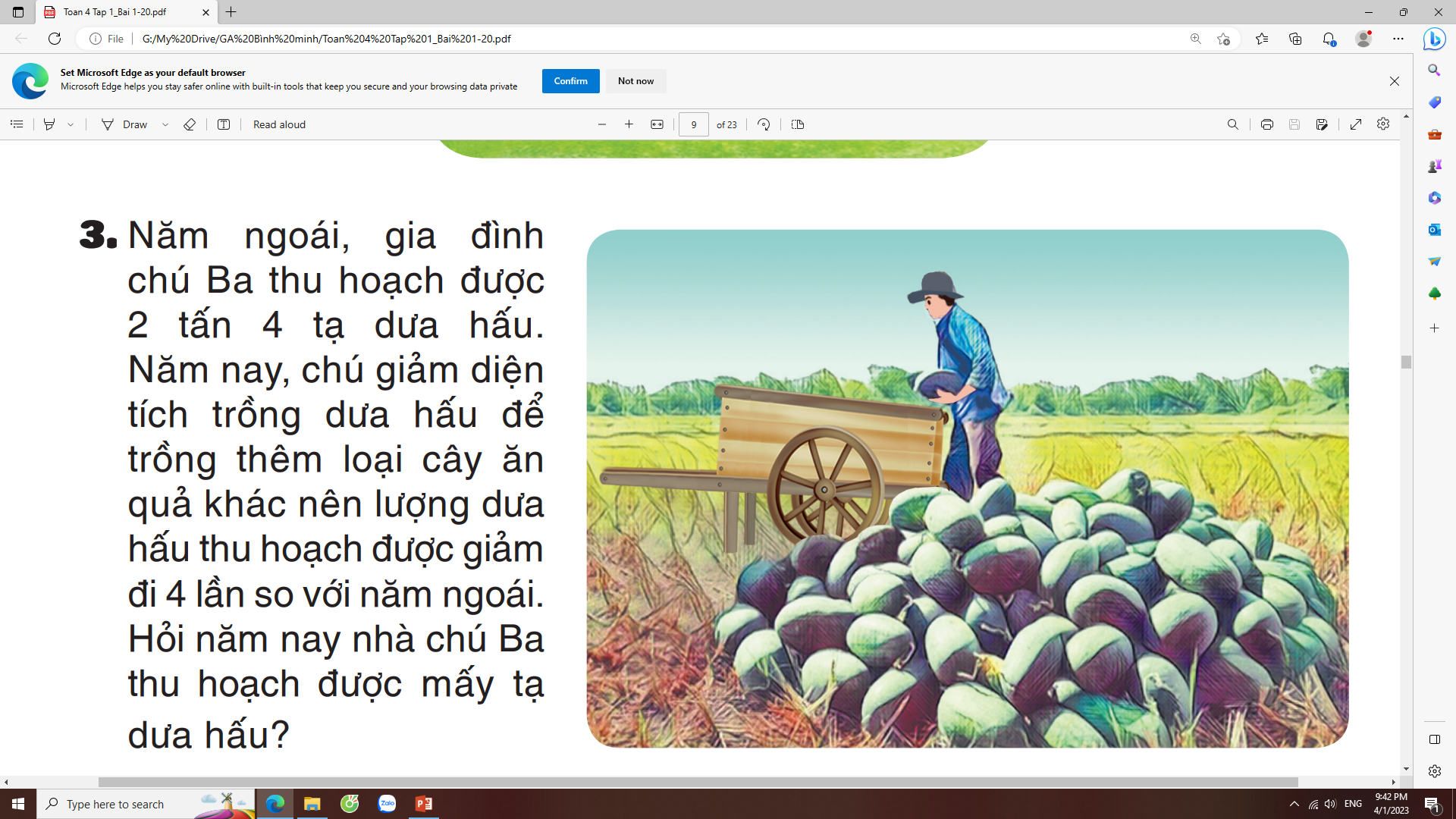 Bài giải
Đổi 2 tấn 4 tạ = 24 tạ 
Năm nay nhà chú Ba thu hoạch được số tạ dưa hấu là:
24 : 4 = 6 (tạ)
                    Đáp số: 6 tạ
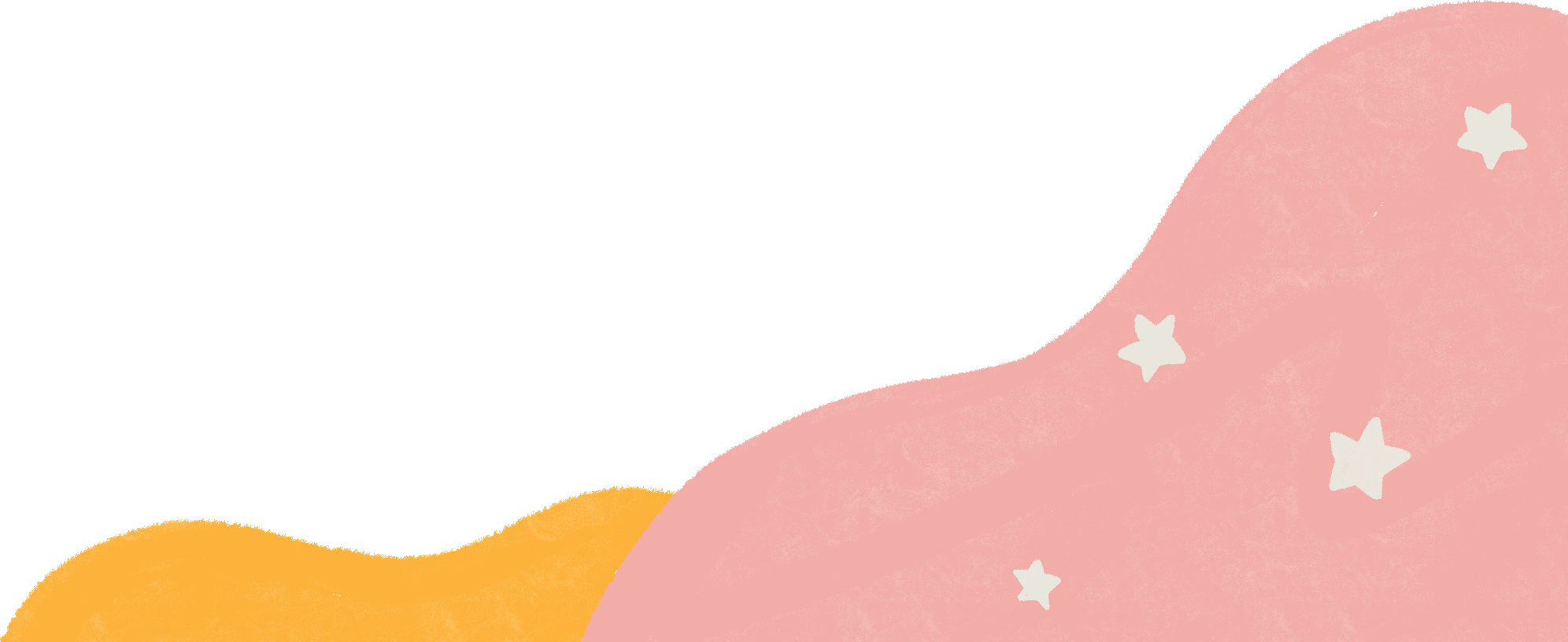 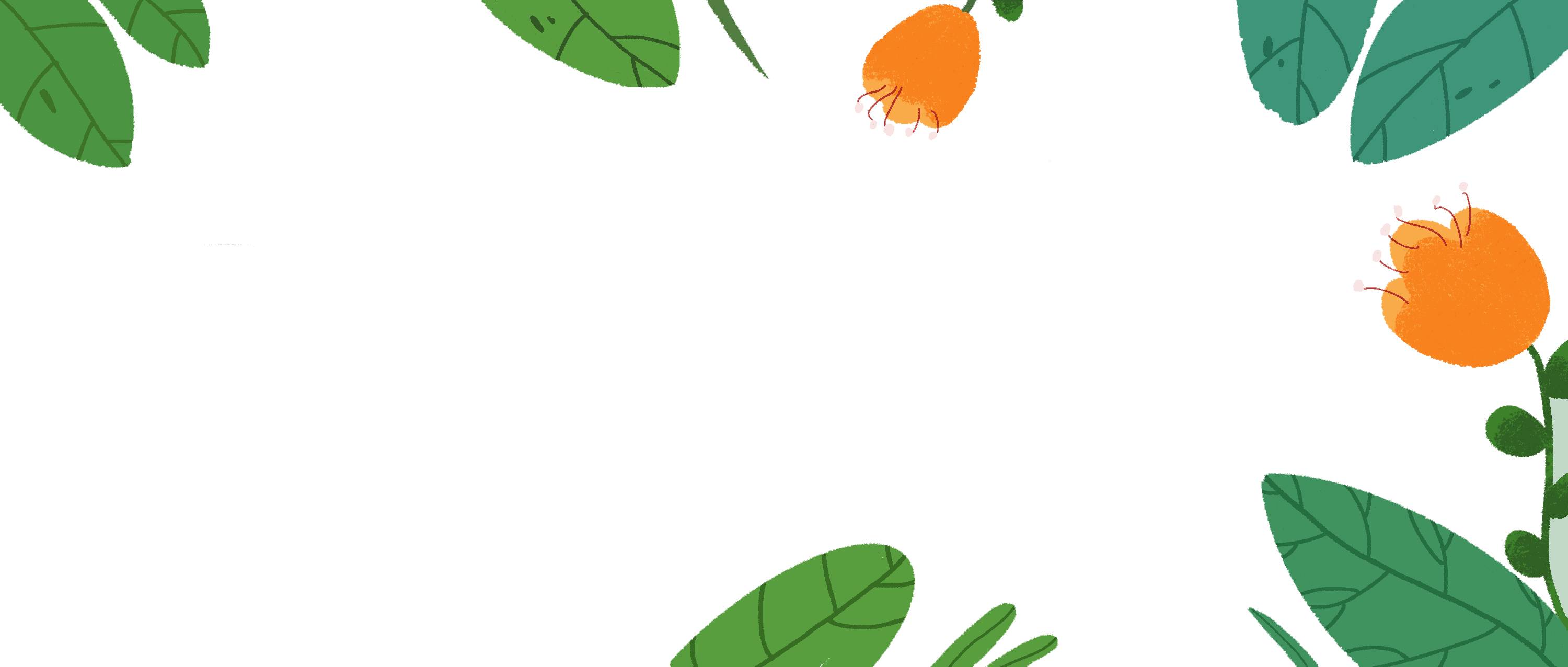 4. Chọn đơn vị đo khối lượng thích hợp:
Nhà Minh có 6 người. Mỗi tháng nhà Minh ăn hết khoảng 3    ?    gạo. 
 Quả thanh long cân nặng khoảng 600   ? 
c) Con bò cân nặng khoảng 4   ?  . 
d) Chiếc xe tải chở được khoảng 4    ?     hàng.
yến
g
tạ
tấn
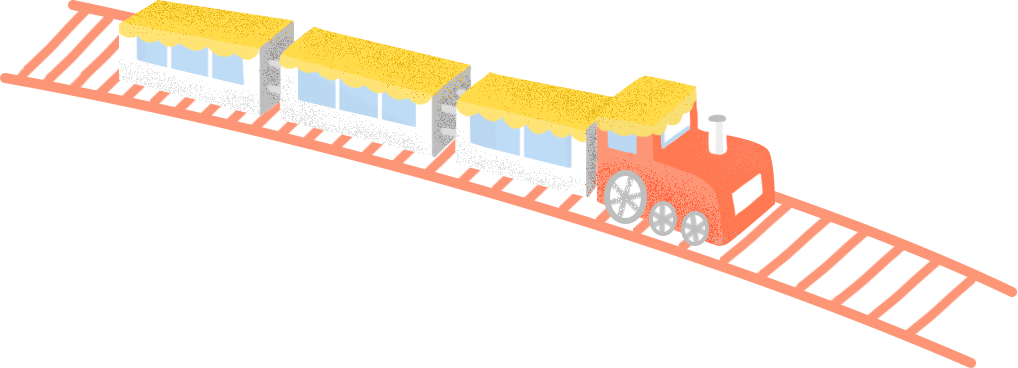 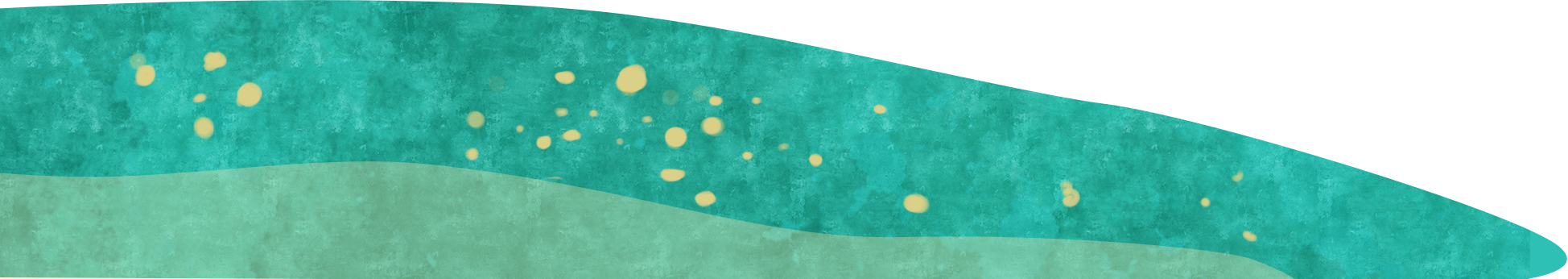 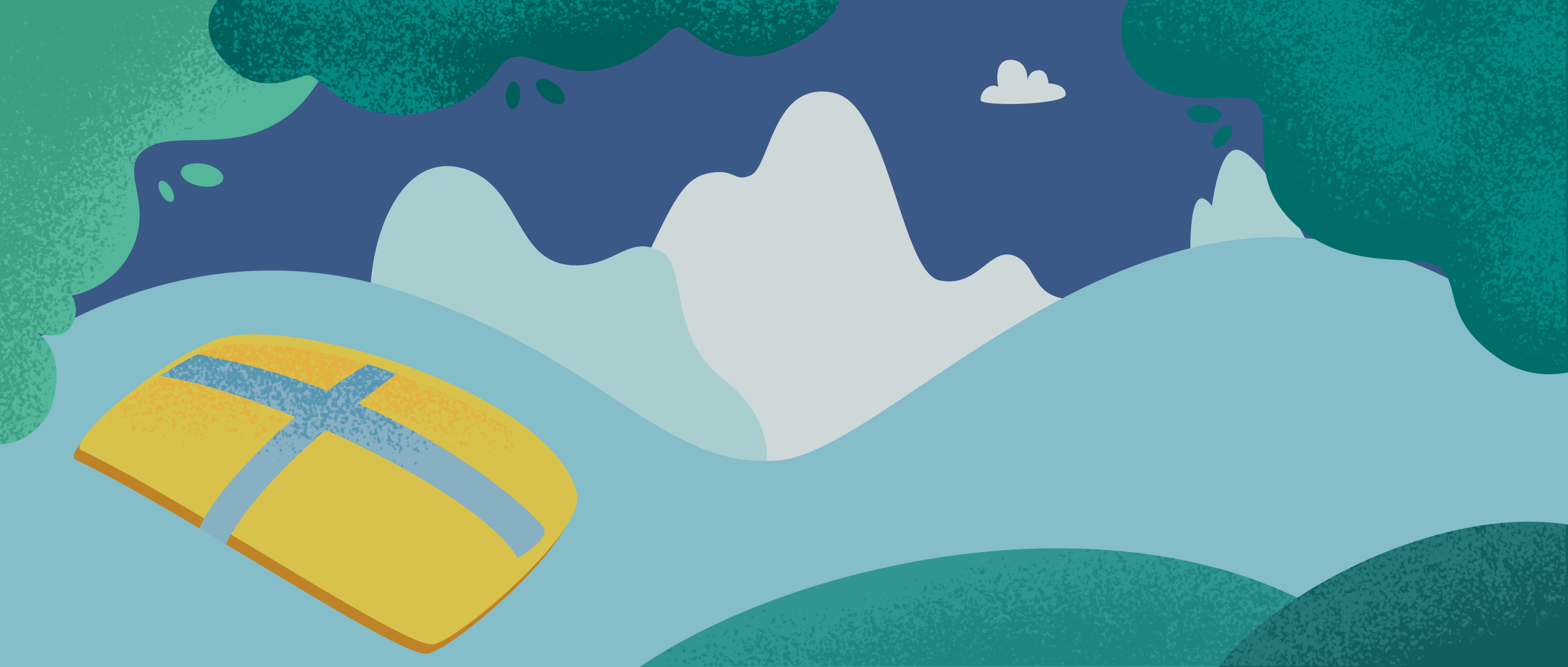 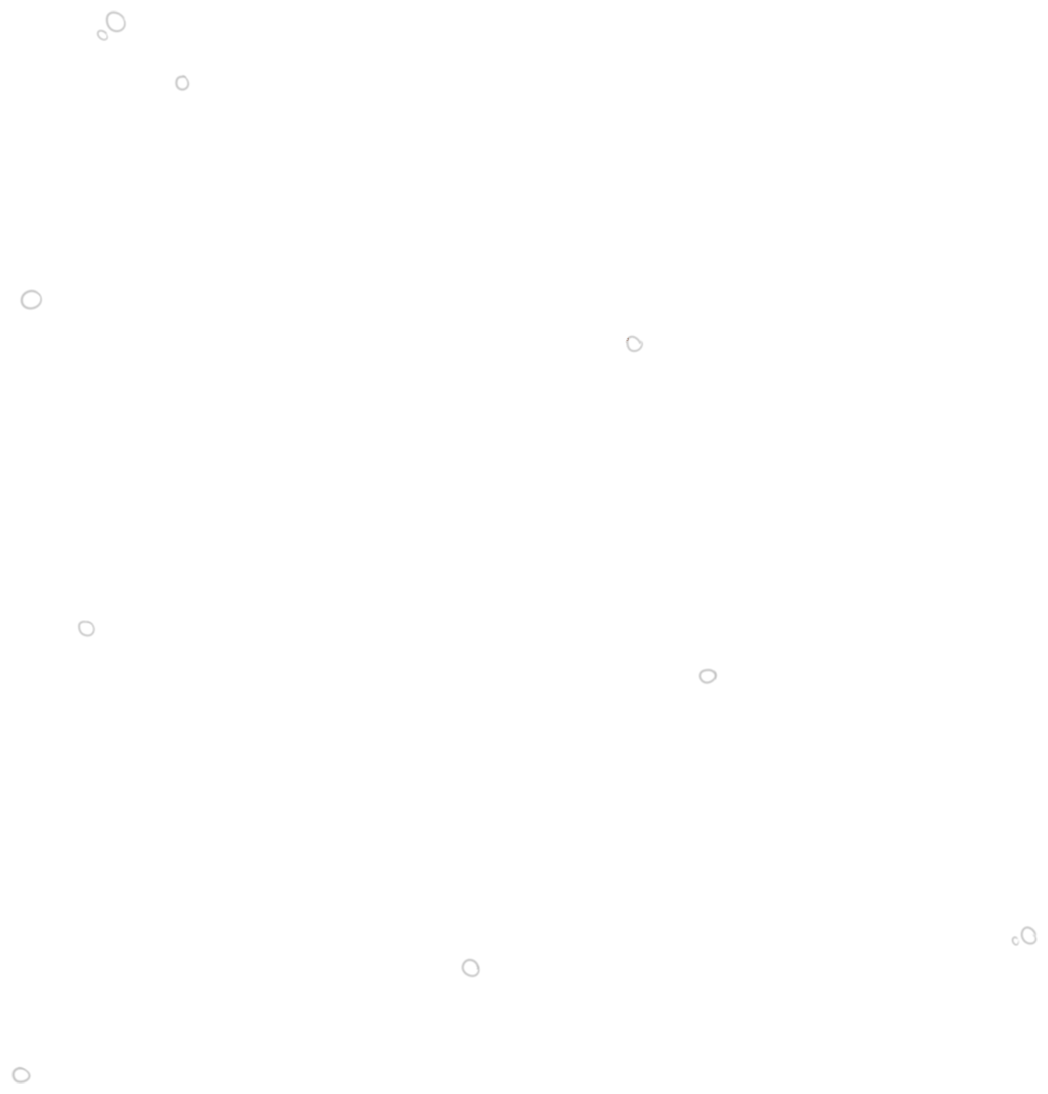 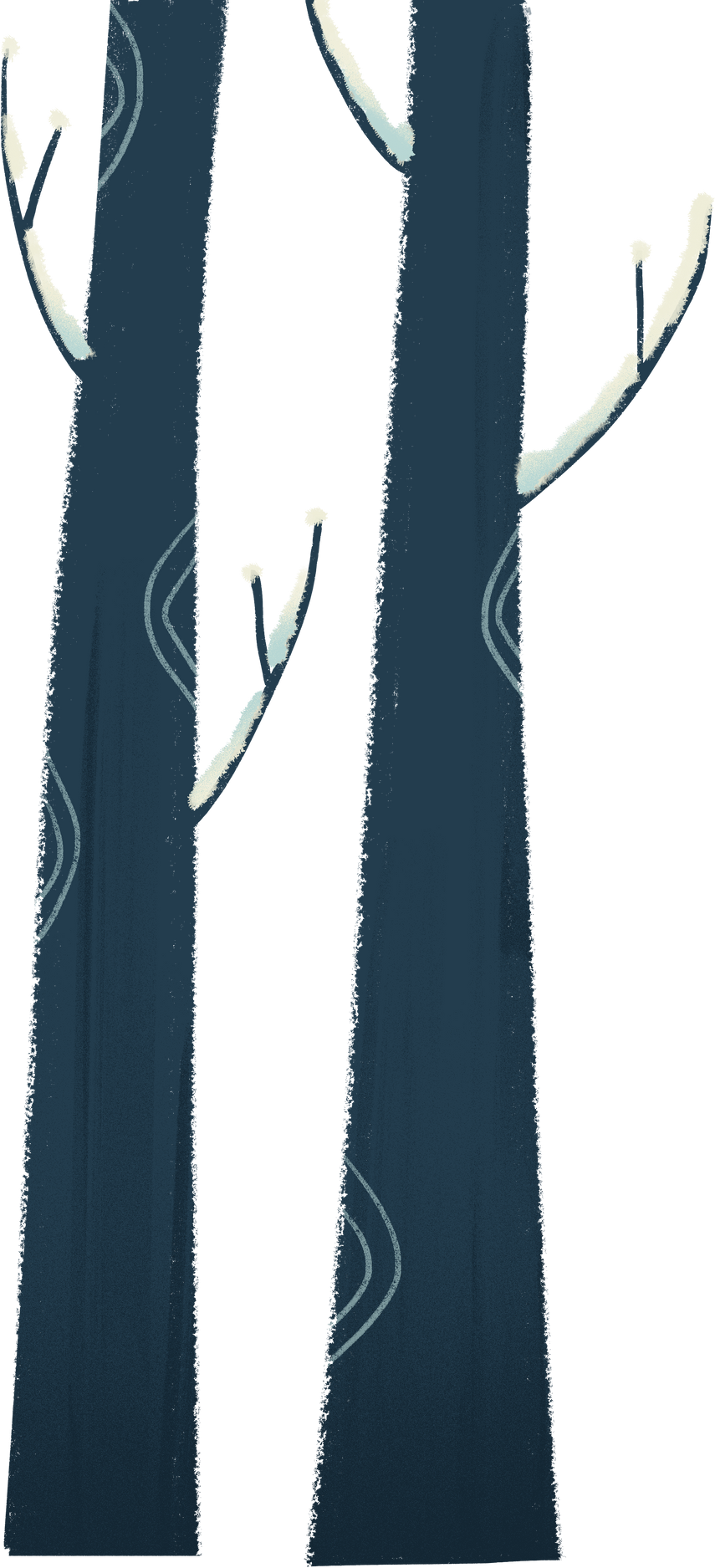 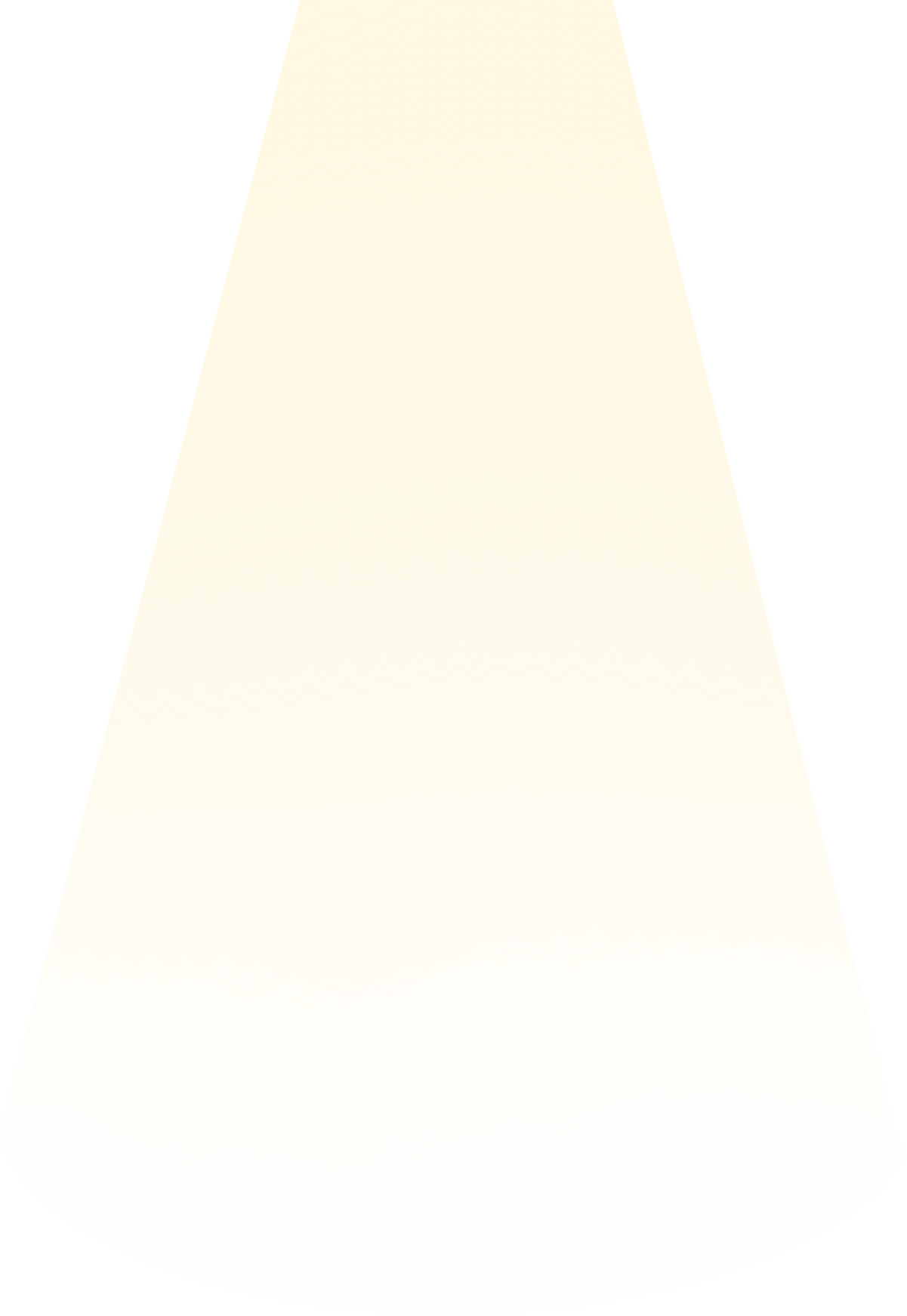 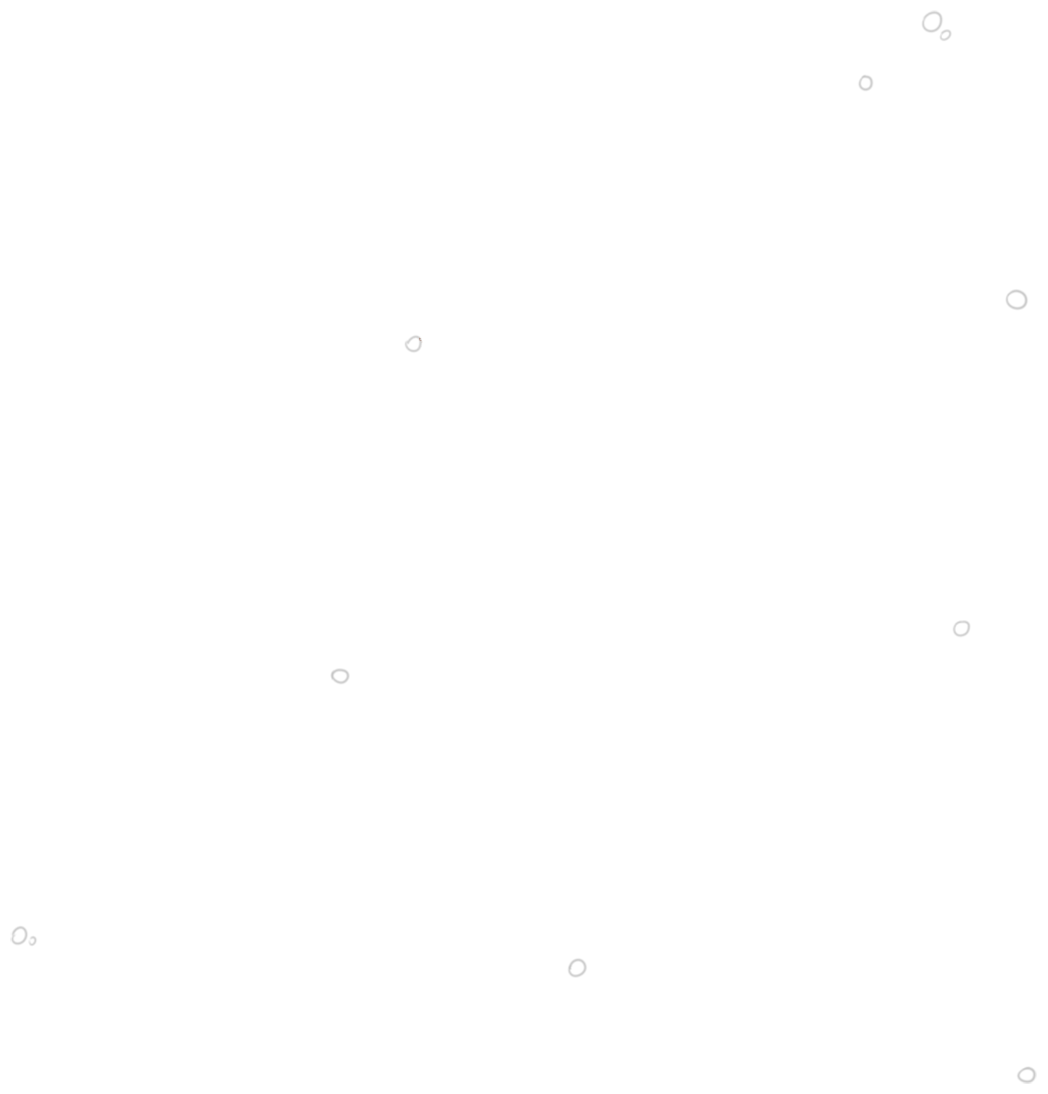 Củng cố
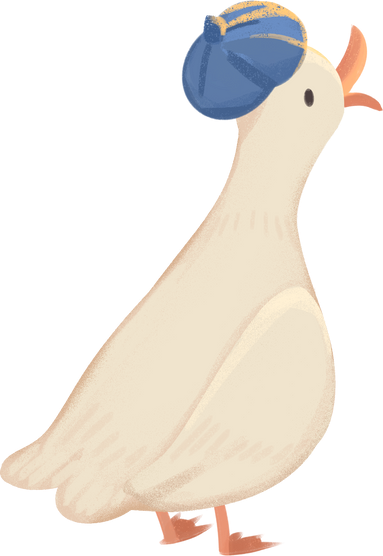 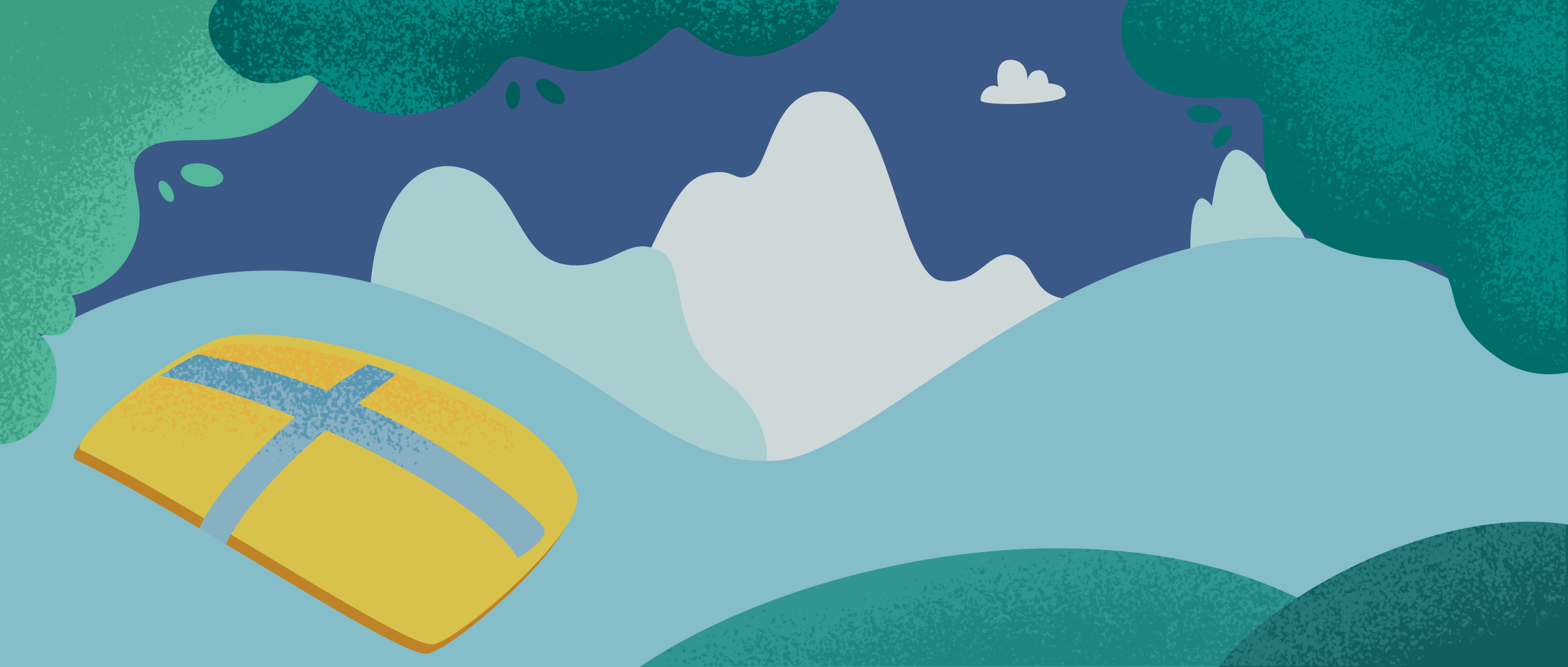 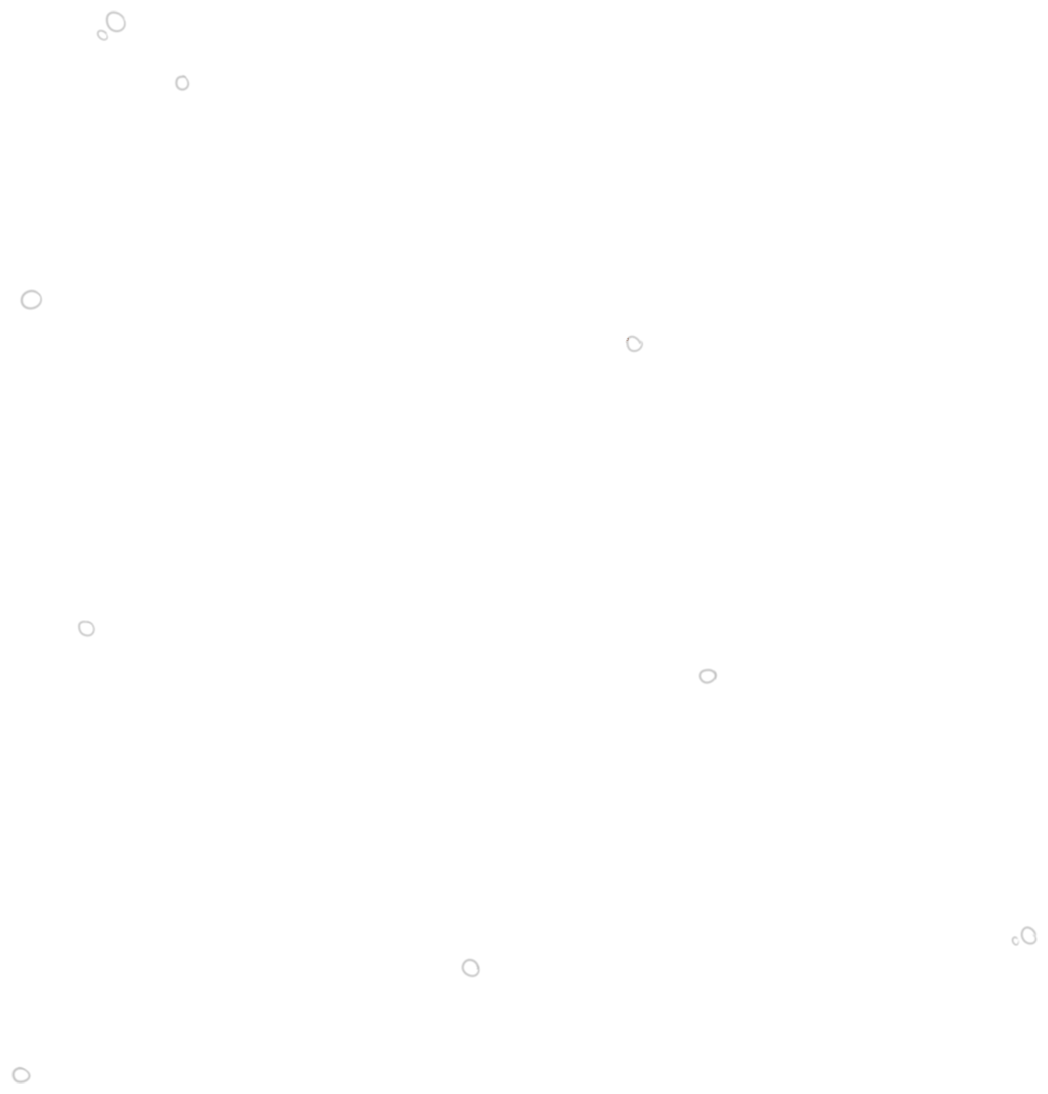 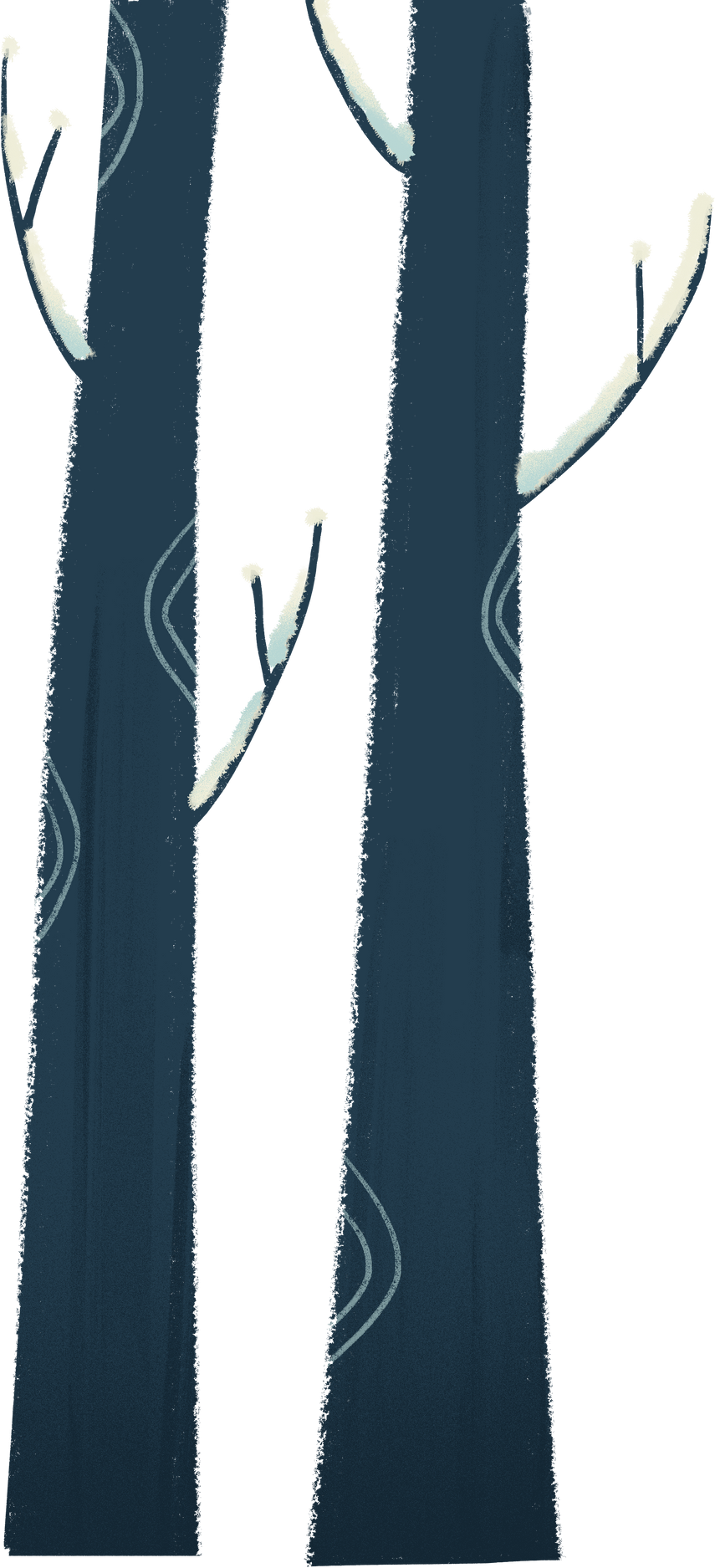 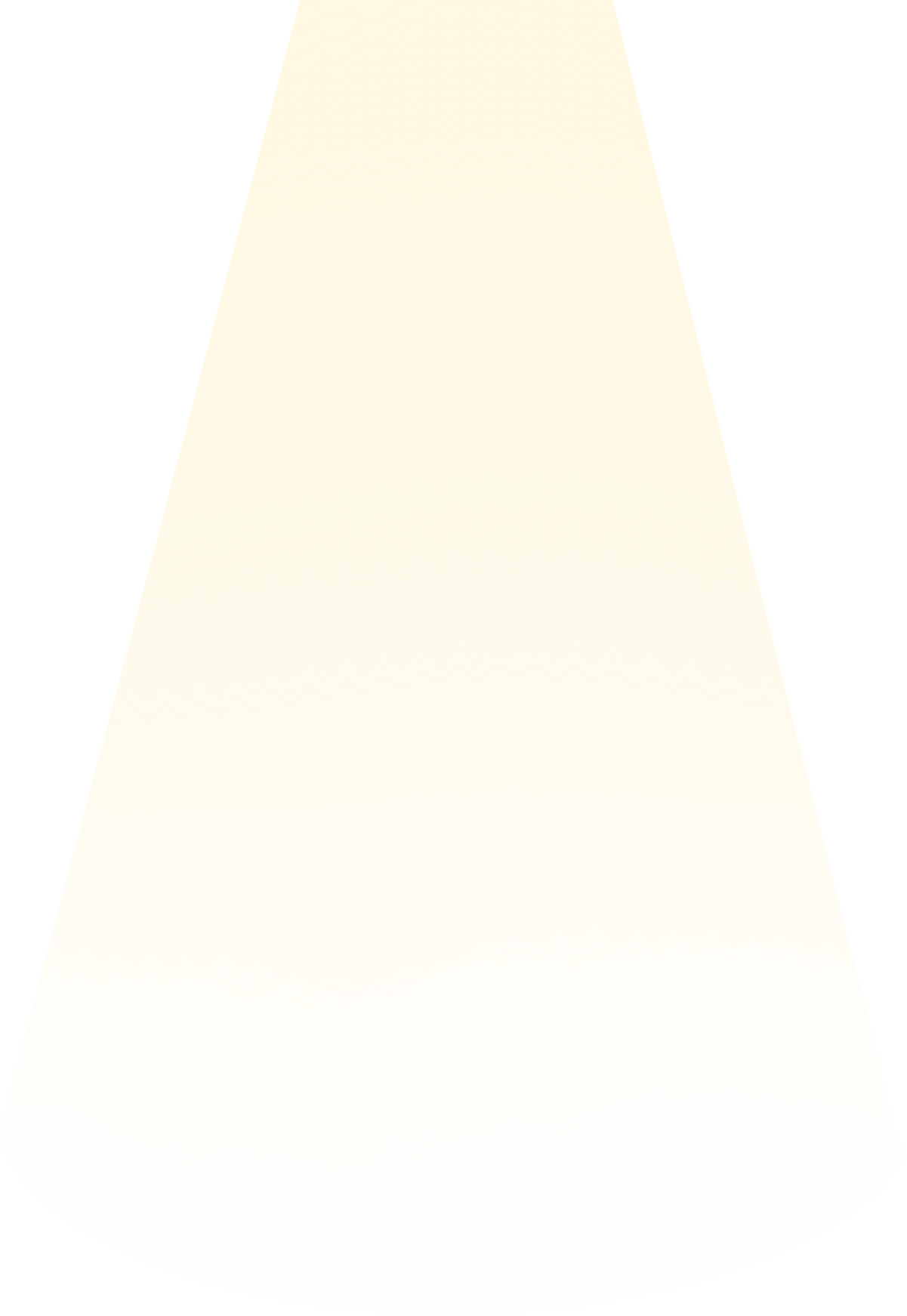 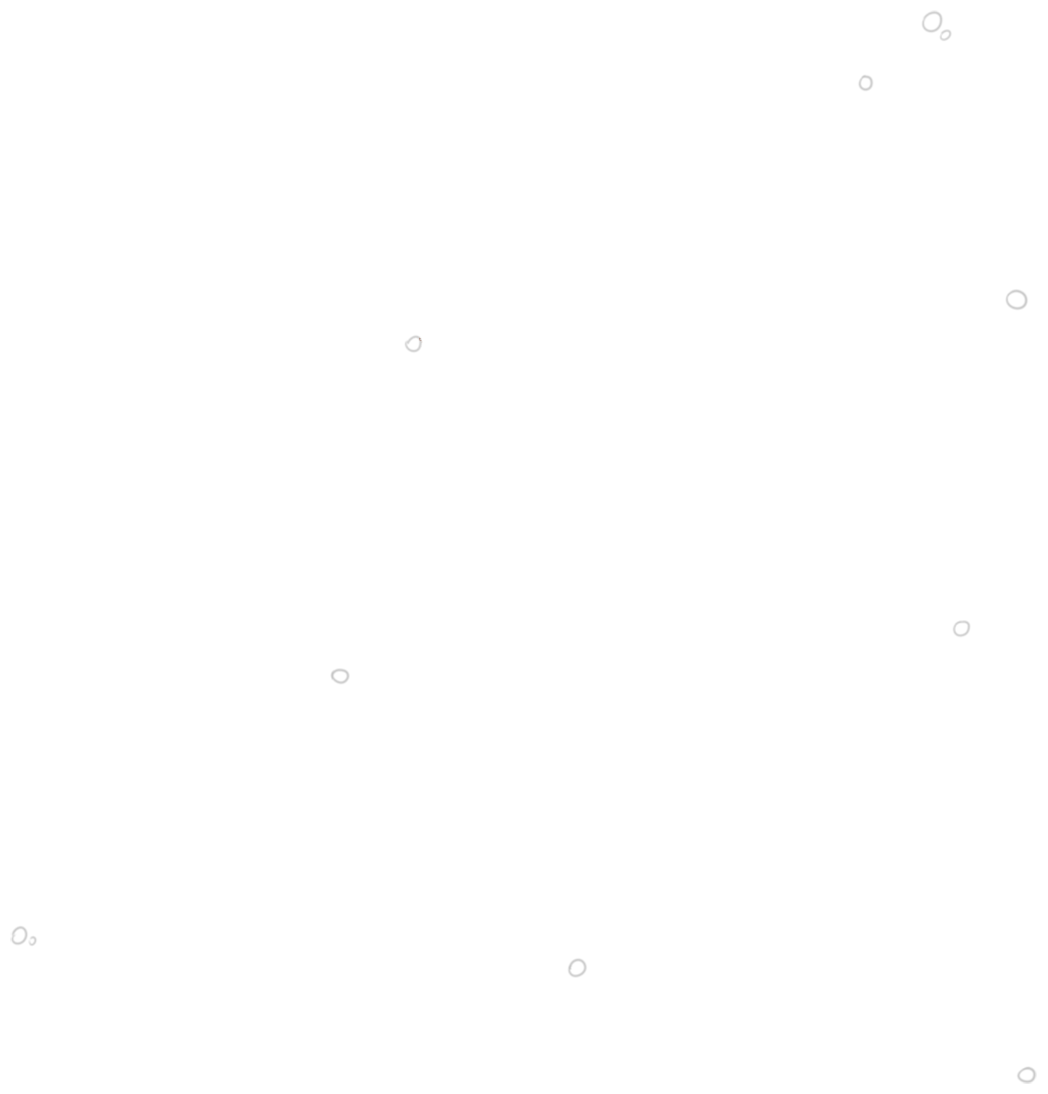 Dặn dò
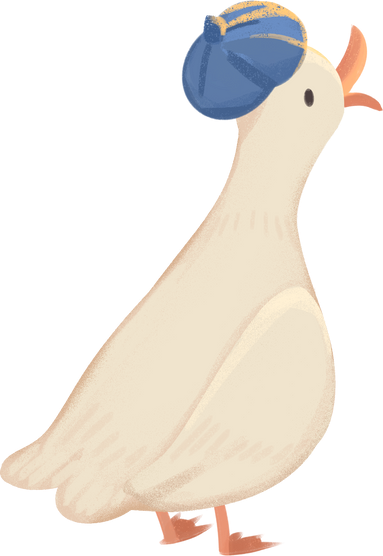 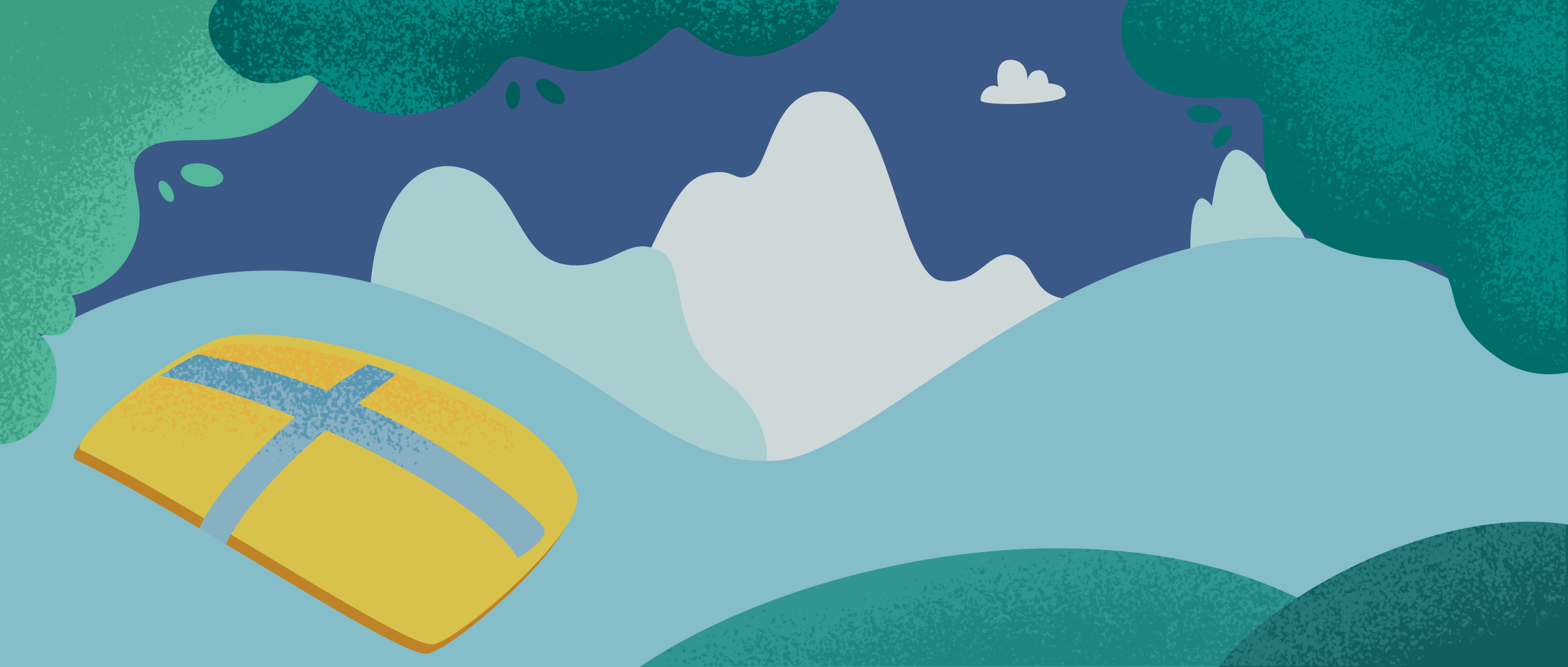 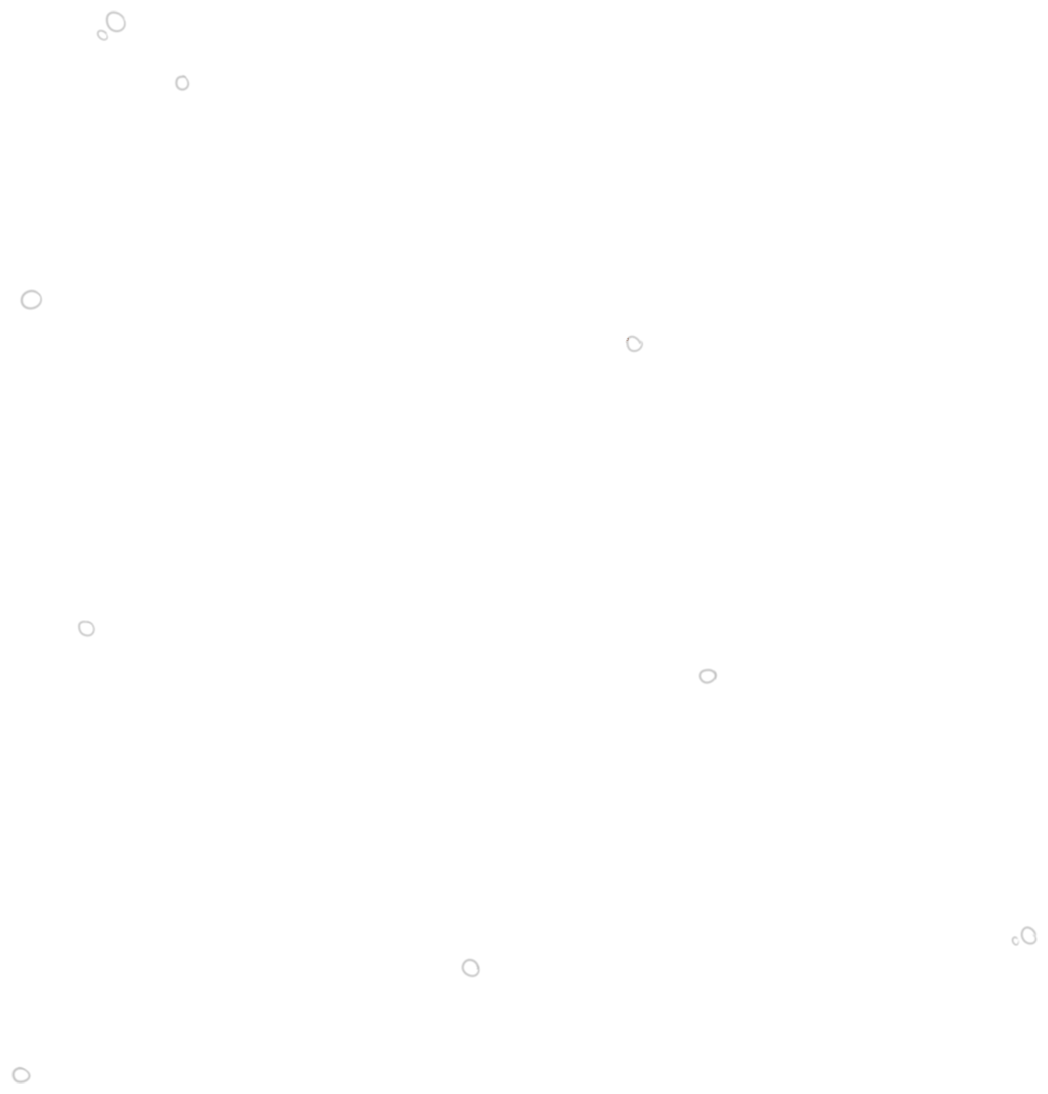 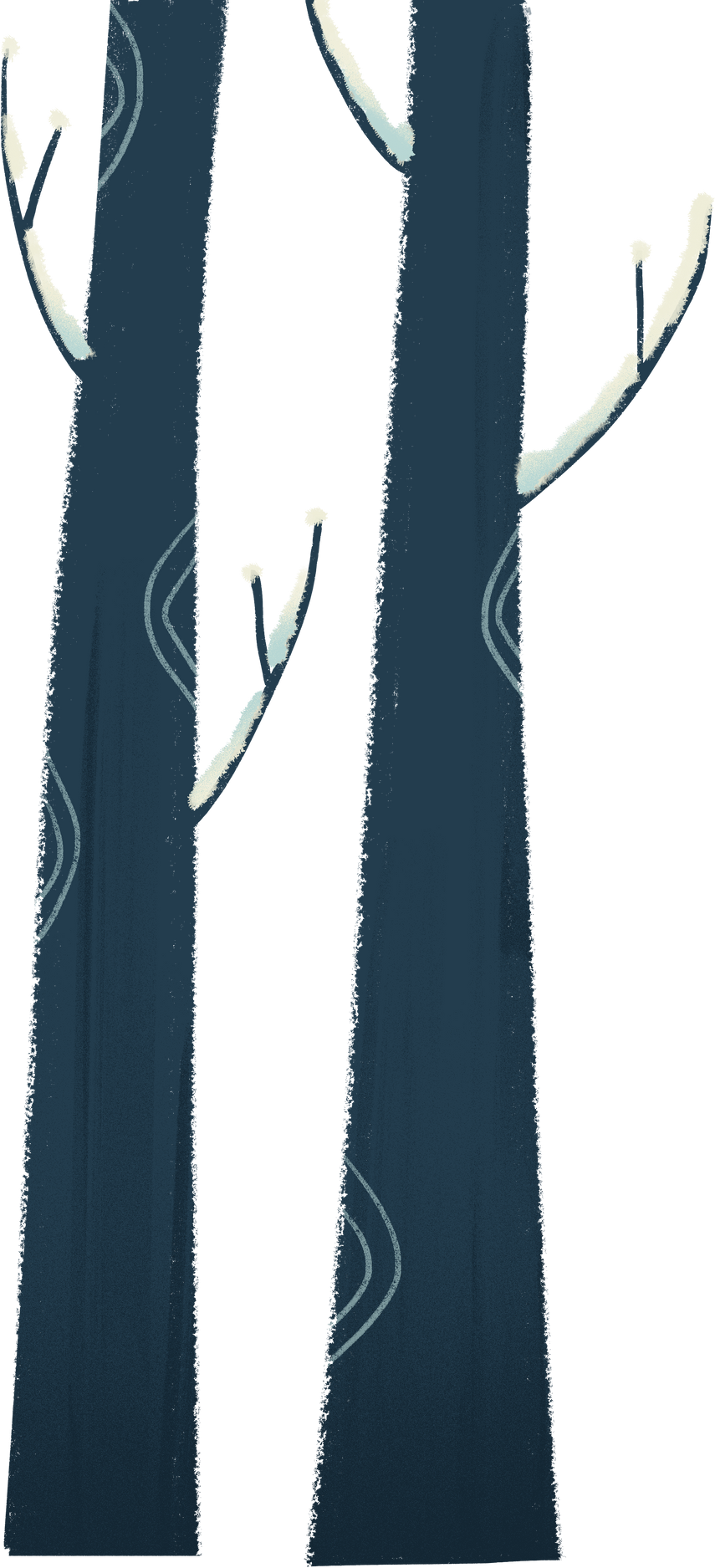 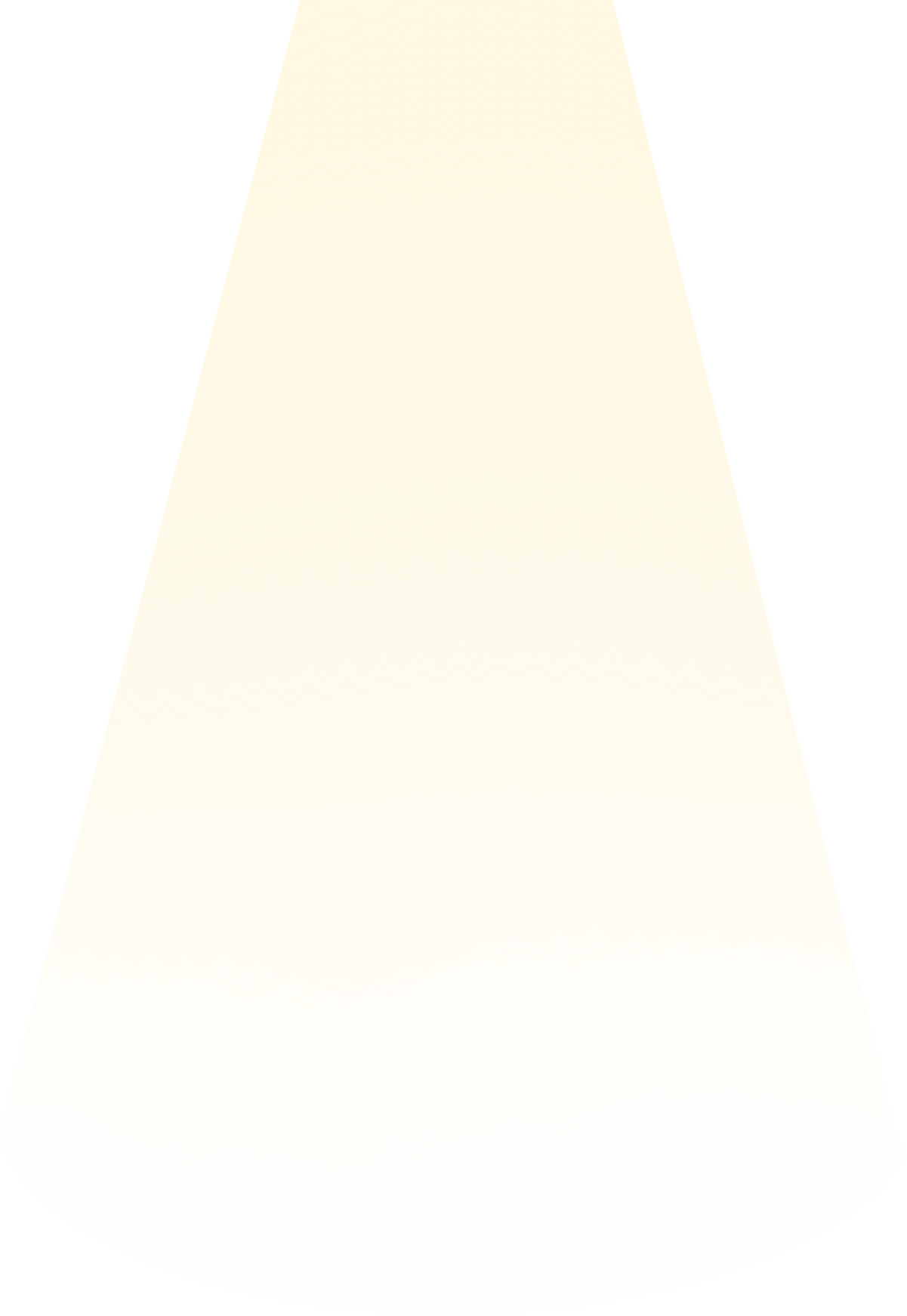 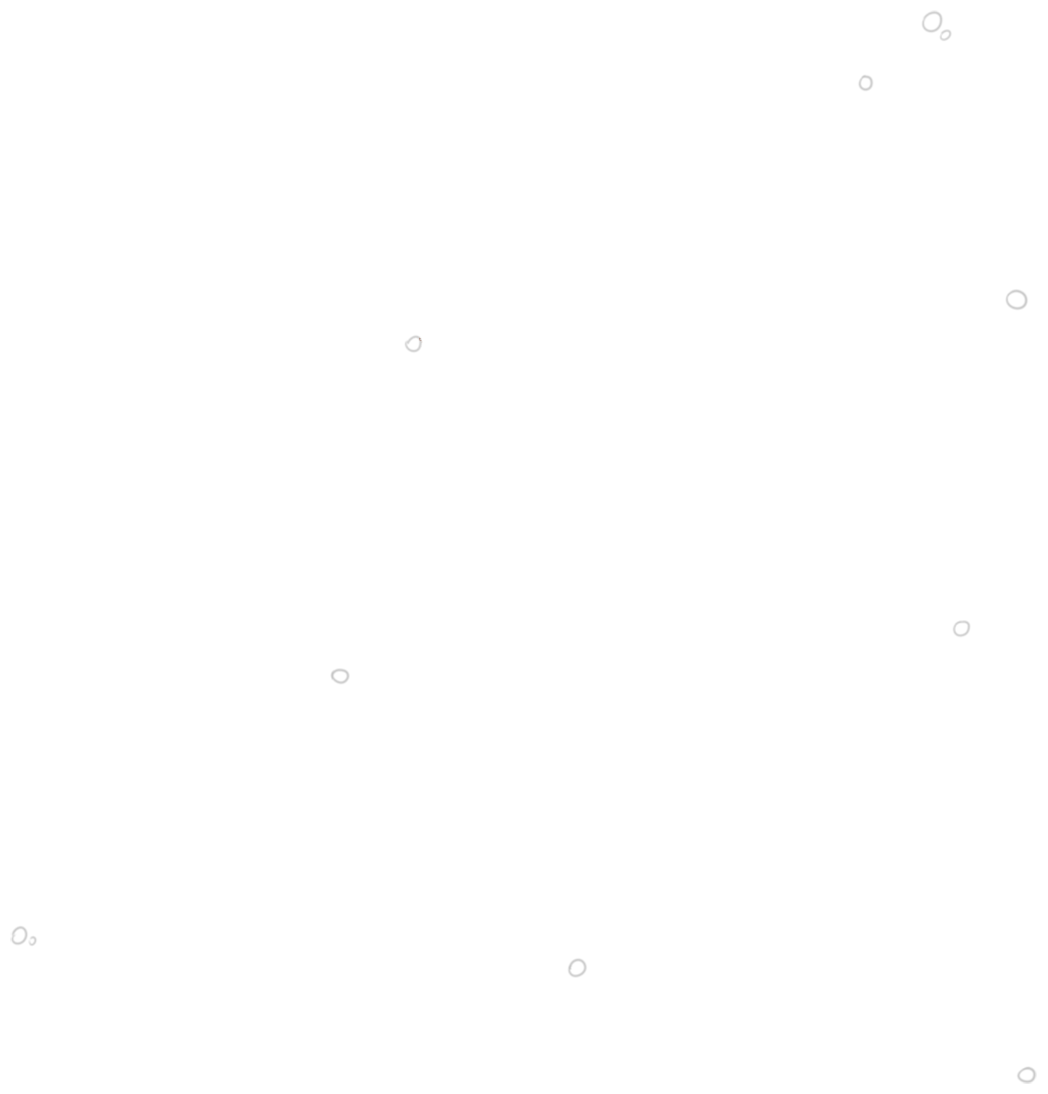 TIẾT HỌC KẾT THÚC
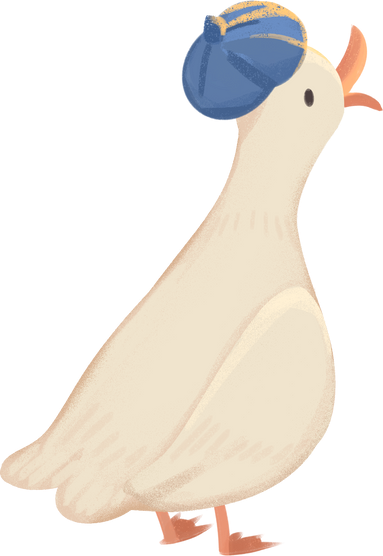